AQUATIC WEED CONTROL 2015PERSEVERANCE AND HUMILITY
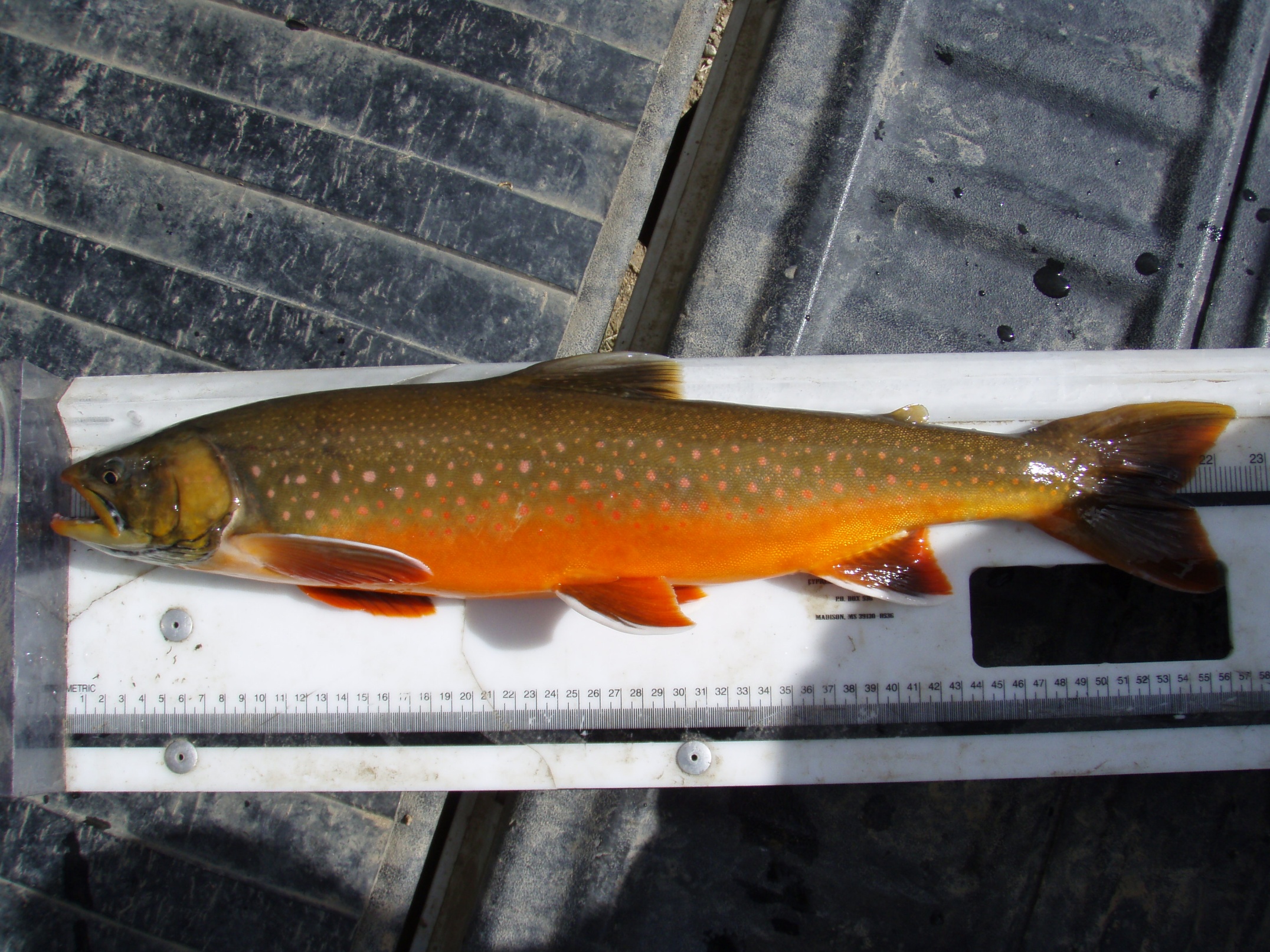 Role of Aquatic Plants
Aquatic macrophytes benefit the system as:
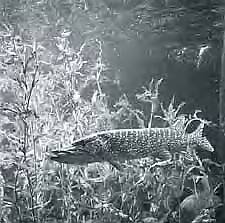 A source of dissolved oxygen (O2)
 A sink for Carbon Dioxide (CO2)
 Bank, bed and shoreline protection
Habitat for macroinvertebrates and fish
 Food for waterfowl and animals
 Nutrient cycling and slowing of sediment transport
How Many Plants Are Too Many?
Depends on the water body size and type of fishery.
There should be a narrow band of underwater and emergent plants around much of the water's edge. These plants will stabilize the shoreline and attract fish from deeper water.
~10-20% cover in ponds and small lakes
~10-30% cover in larger lakes and reservoirs
Literature varies – Know Your Site!
“ Aquatic plants become weeds when they hinder human uses of water and threaten the structure and function of diverse aquatic habitats.”
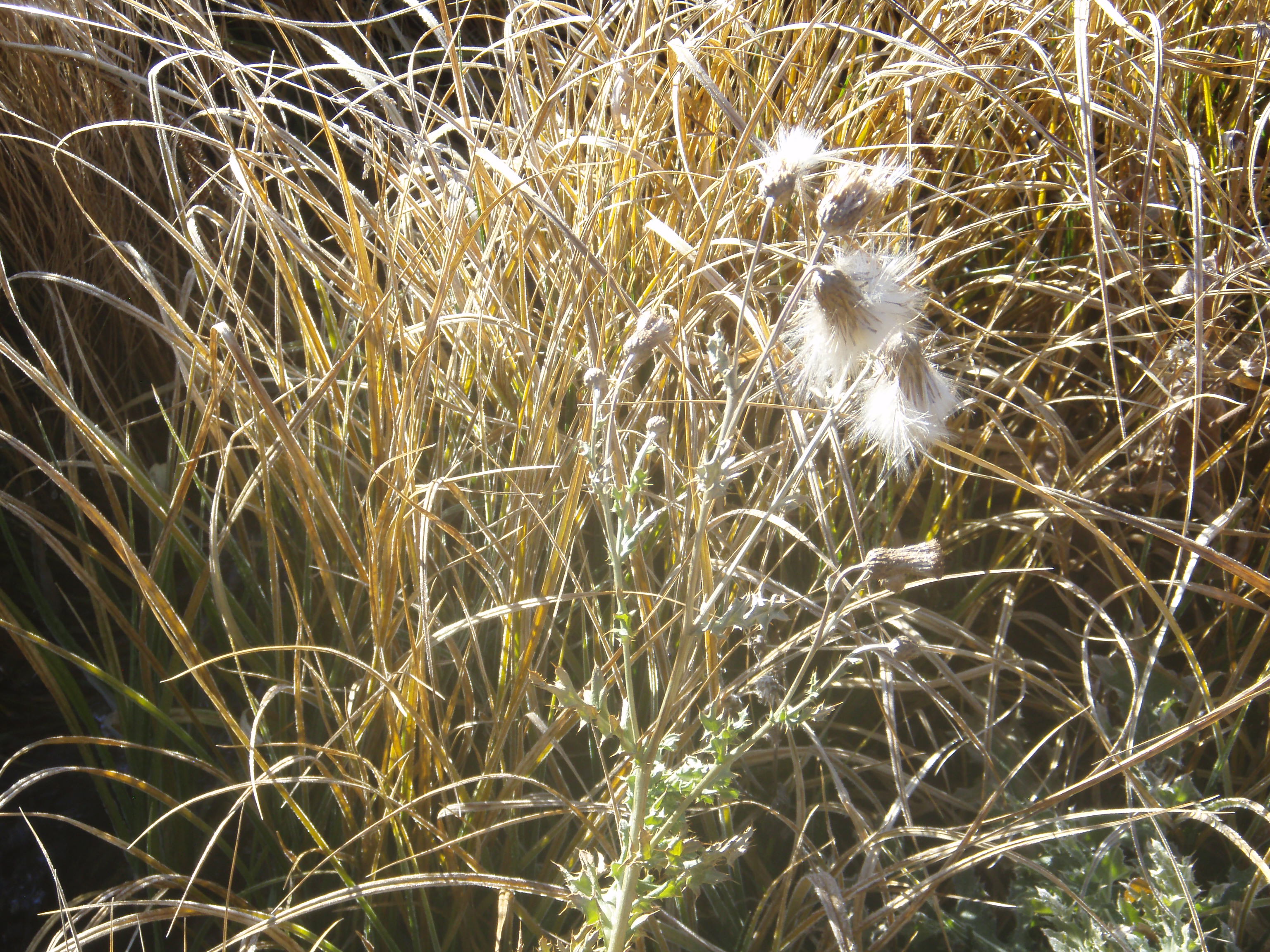 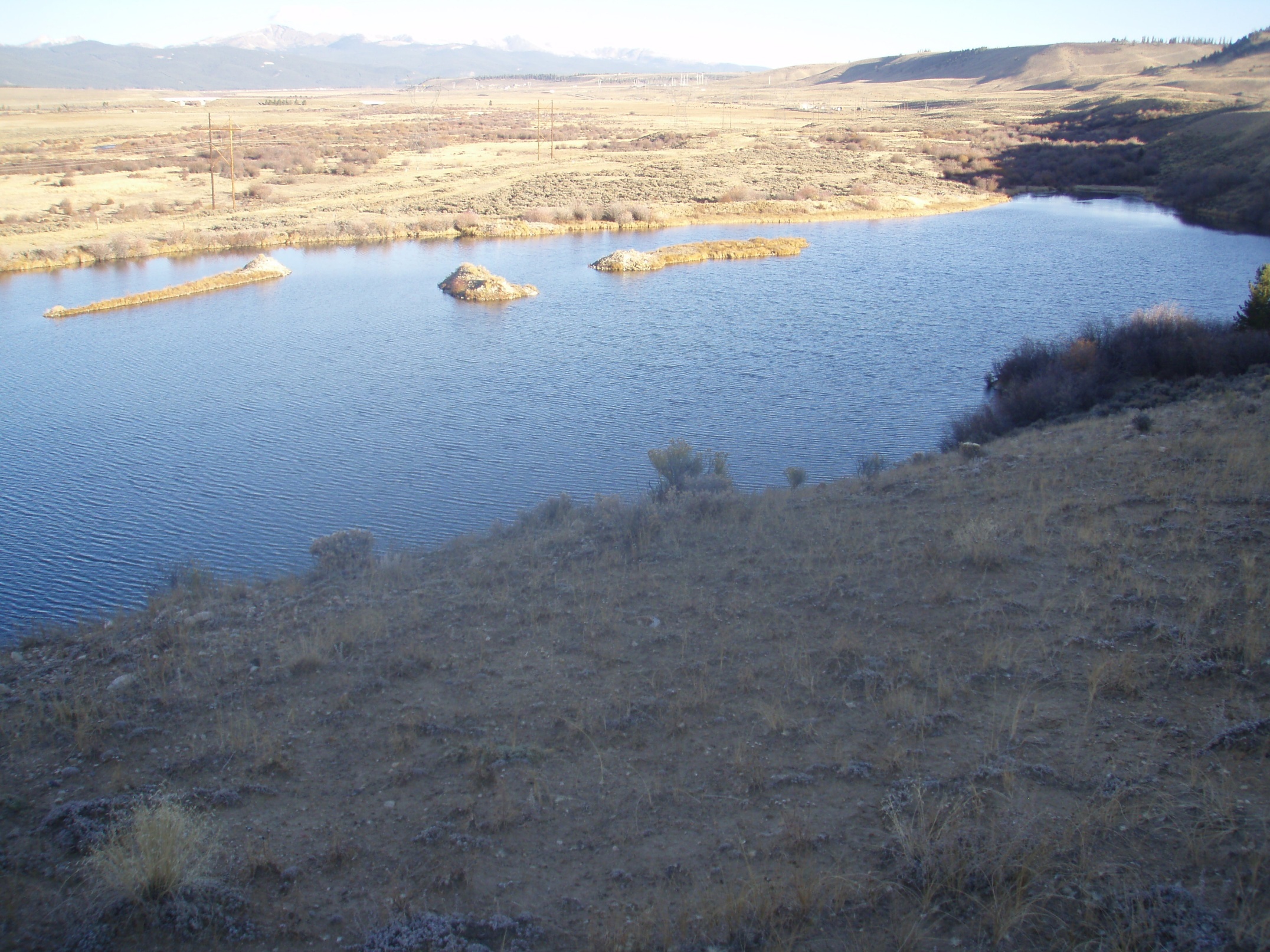 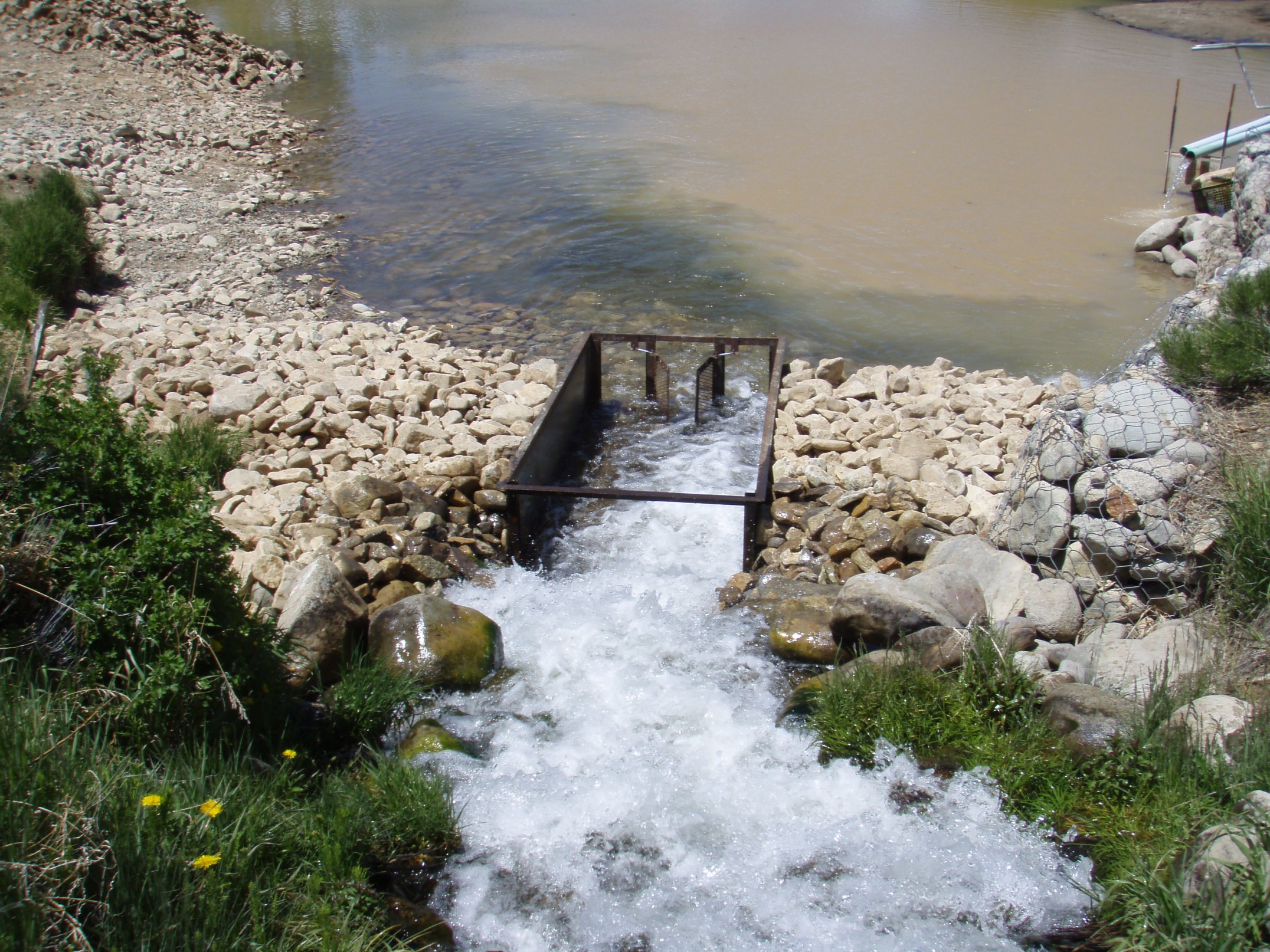 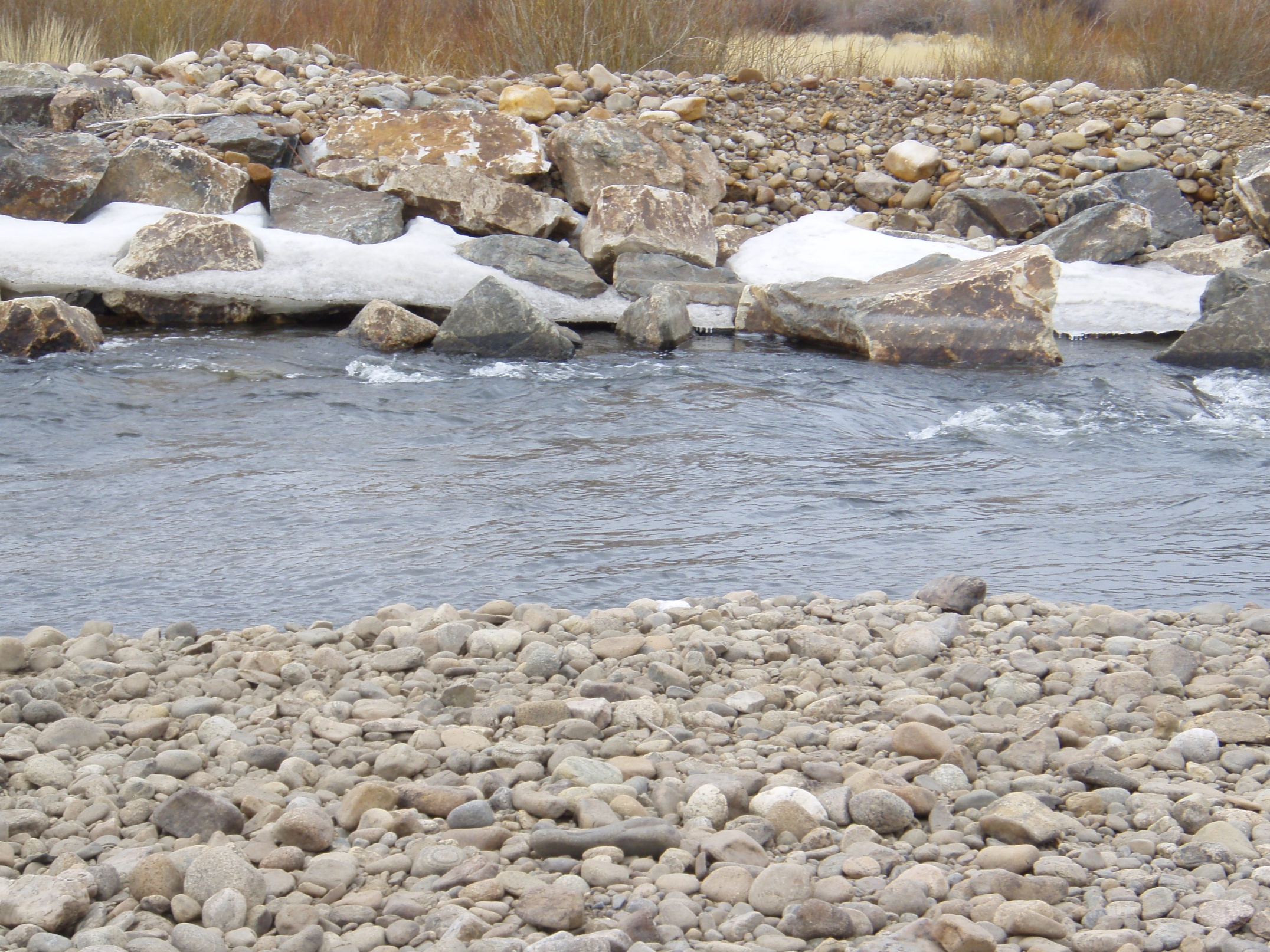 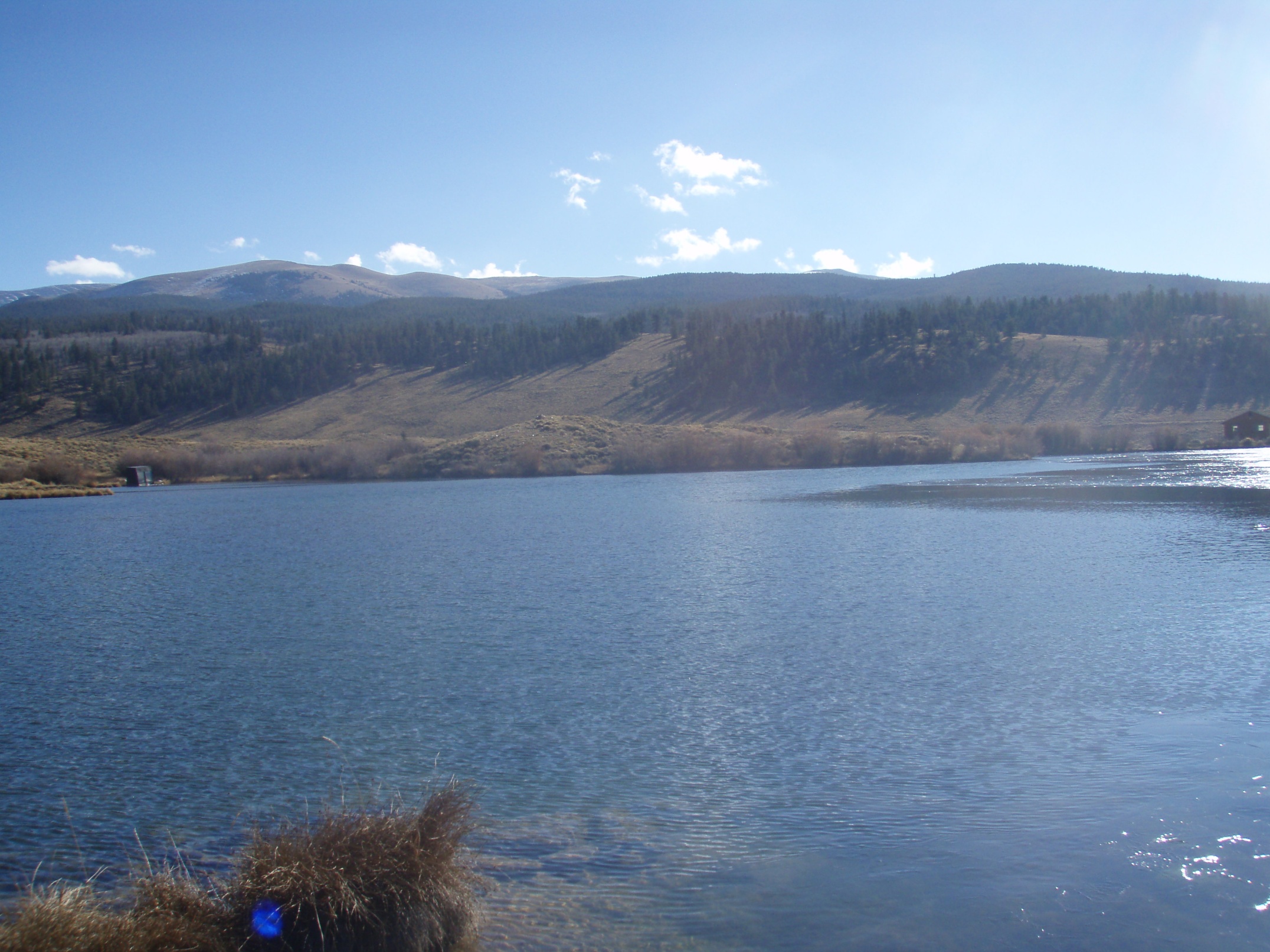 Impacts of Aquatic Weeds
Economic 
Environmental
Recreational
Water Industry
Quality
Transfer
Storage
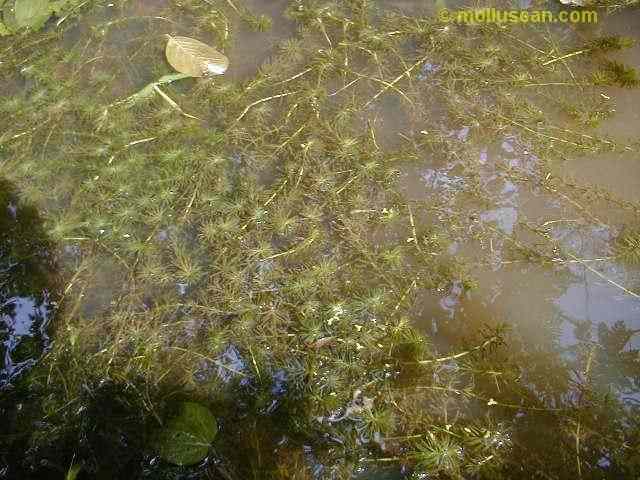 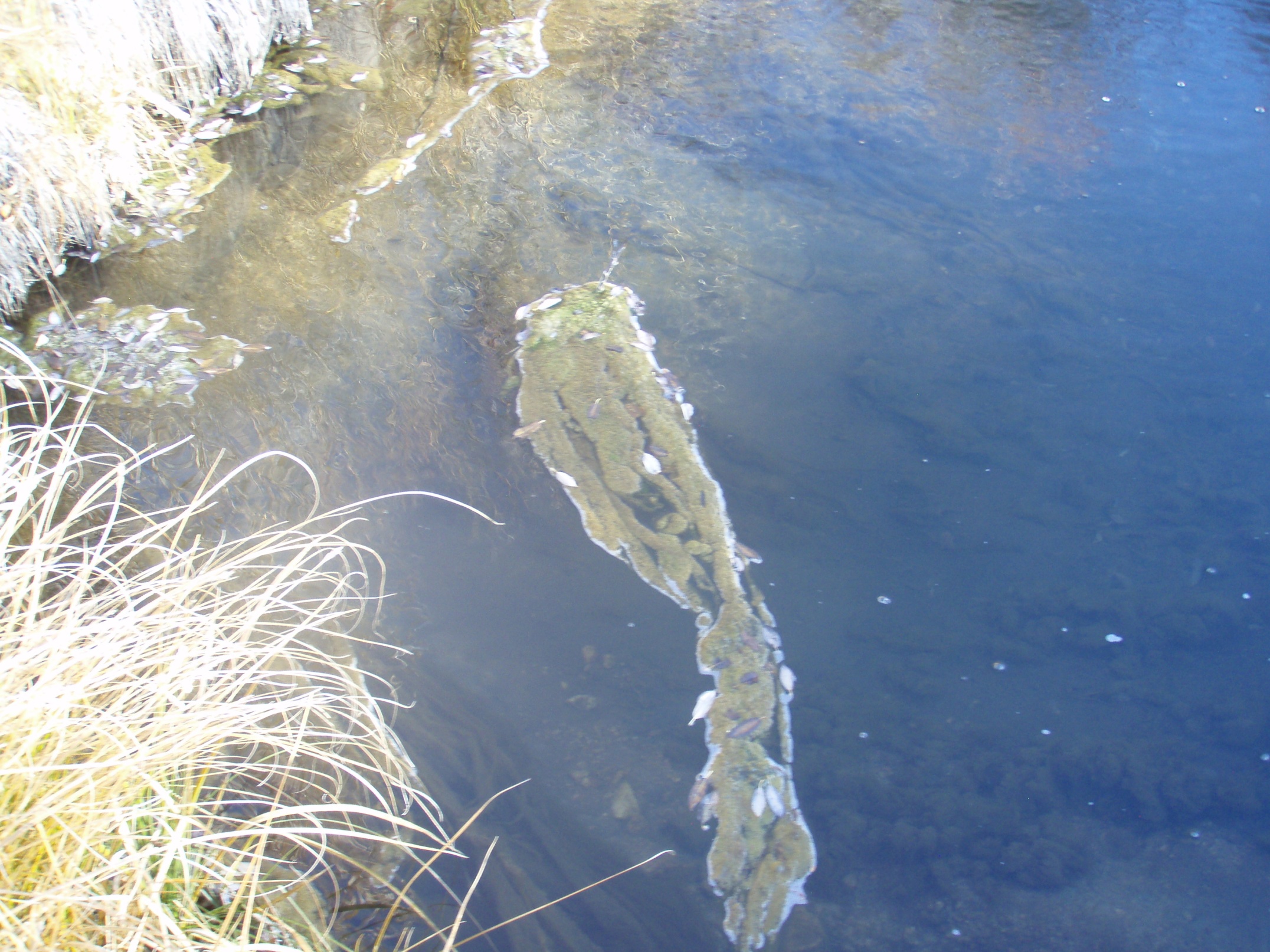 Types of Aquatic Plants
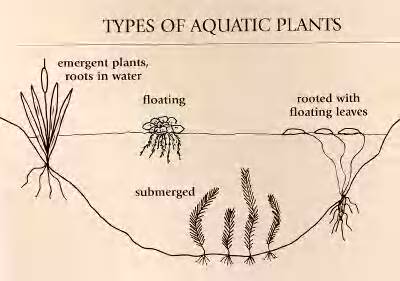 Colorado A.N.S. Plant List
Plant Identification:Floating Plants
INVASIVE
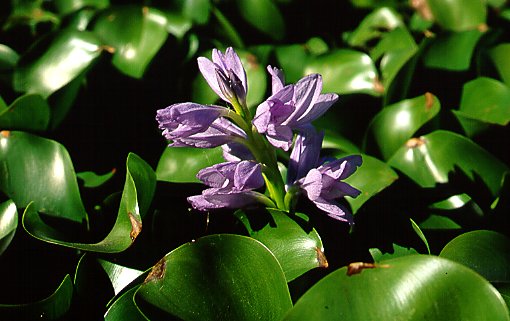 Water hyacinthEichornia crassipes
GENERAL NOTES
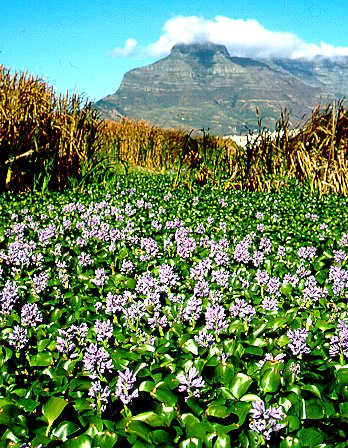 Brought from Central and South America to the Cotton States Explosion in 1884 for ornamental plants.
Among the highest growth rates known
Notorious for clogging distribution systems
Well known as one of the worst weeds to ever invade North America
Giant Salvinia
INVASIVE
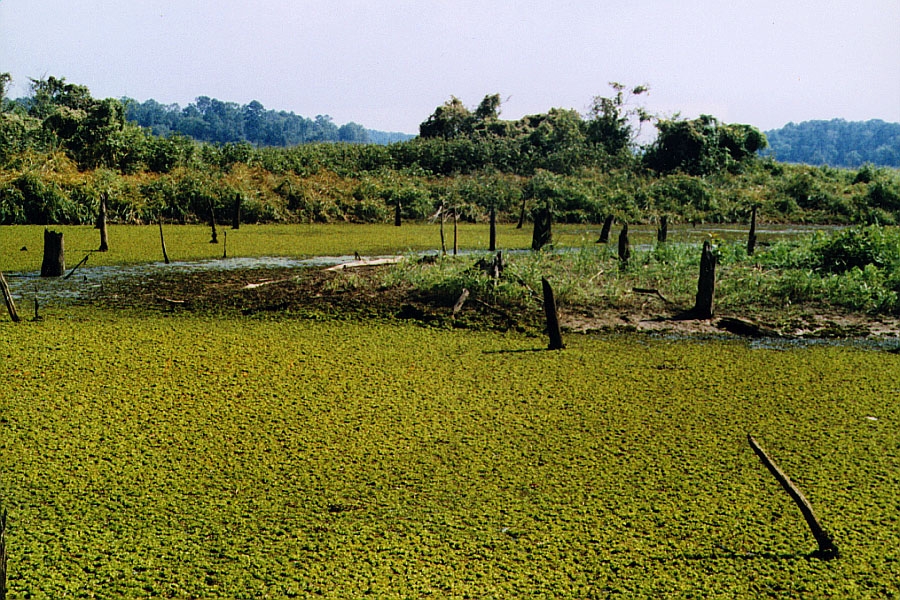 Photo: University of Nevada Cooperative Extension Fact Sheet 02-69
Giant Salvinia - ID
Free-floating fern with small oblong, spongy green leaves along the stem.
Leaves occur in whorls of 3 = 2 floating leaves and 1 submerged leaf.
Young plants have leaves that lie flat on the surface.  Older plant leaves become thick and curled at edges forming upright chains that form mats of floating plants.
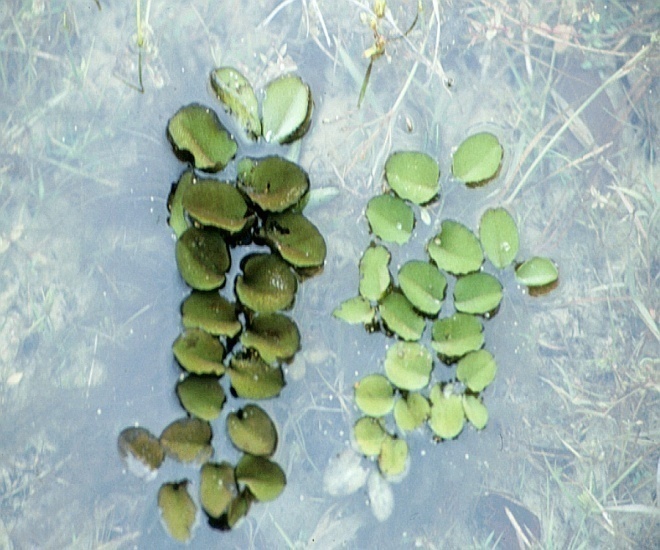 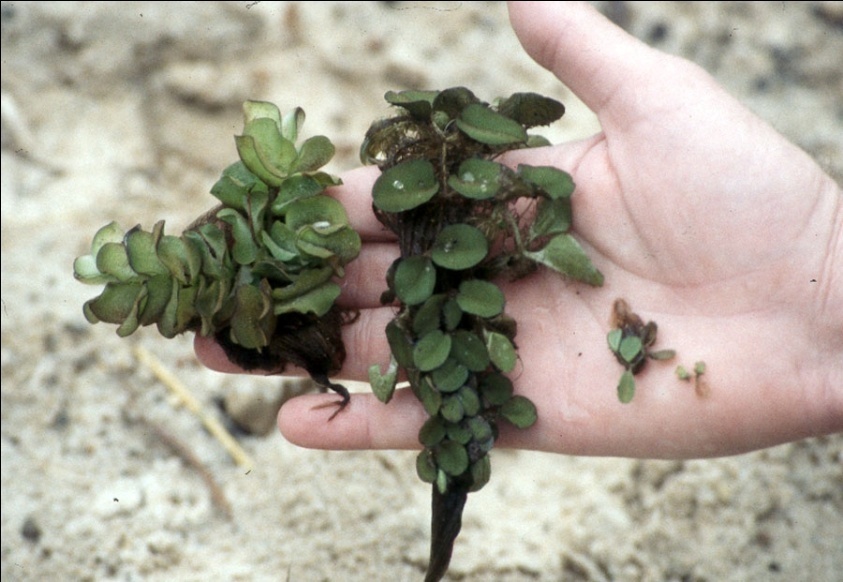 Mature Plants
Young Plants
Photos: USDA – APHIS
Yellow floating heart
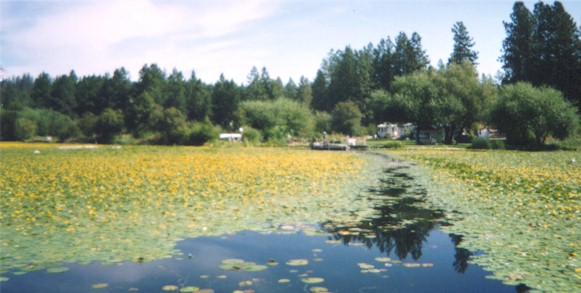 INVASIVE
Yellow floating heartNymphoides peltata
Escaped ornamental 
Native to Eurasia, Japan, China and India
Quickly forms dense surface mats
Reproduces by fragments
Very different 5-petal flowers compared to native water lily cup flowers
Limited control
few applications that                            have proven effective                                        for control
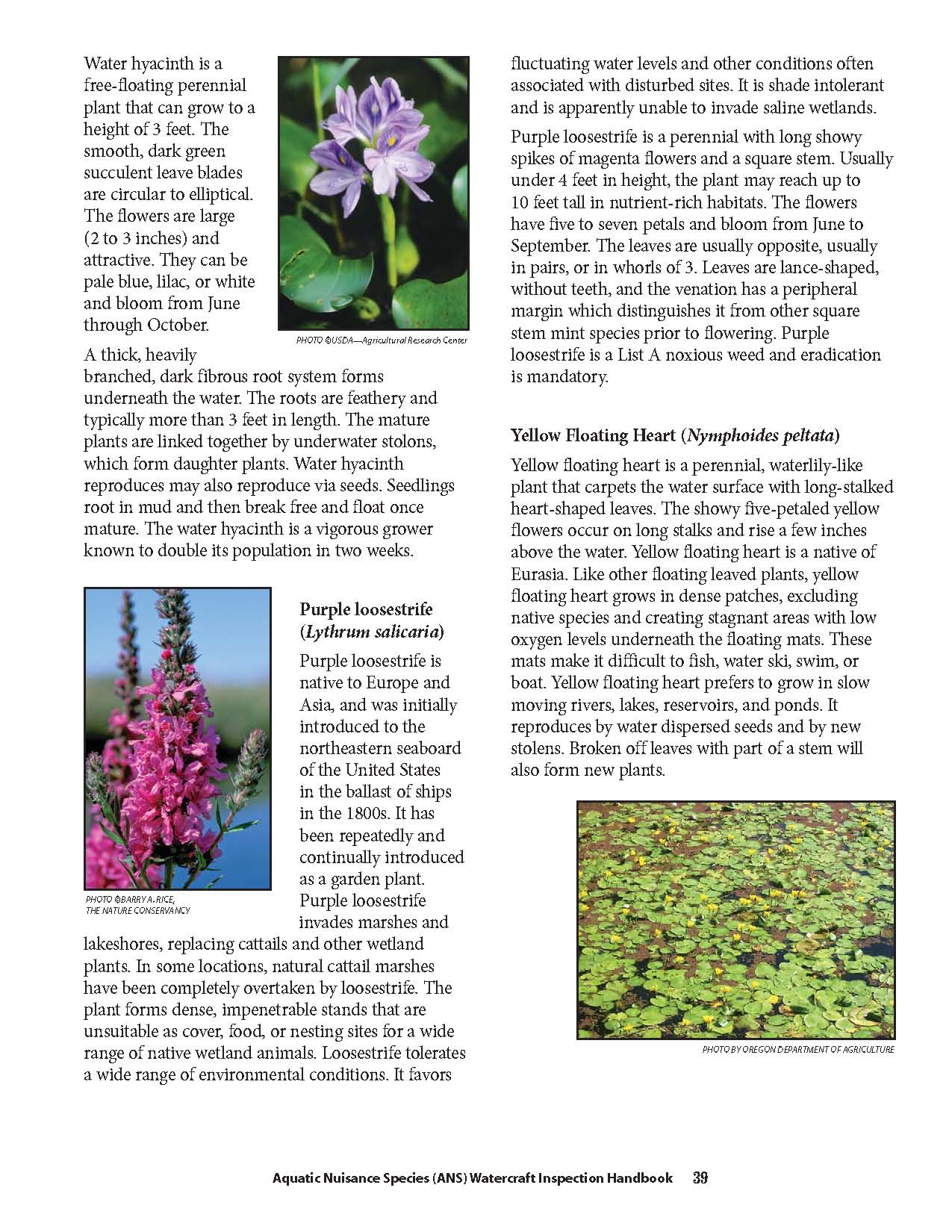 Plant Identification:Submerged Plants
EURASIAN WATERMILFOIL
INVASIVE
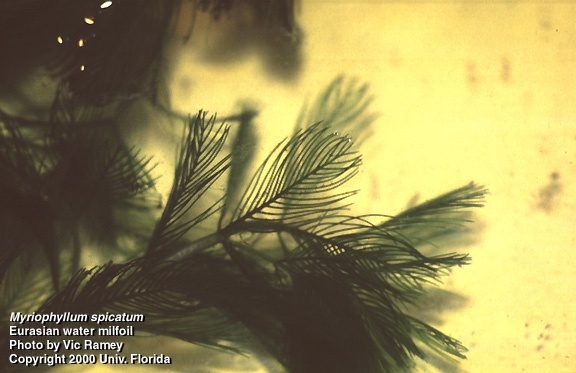 Myriophyllum spicatum
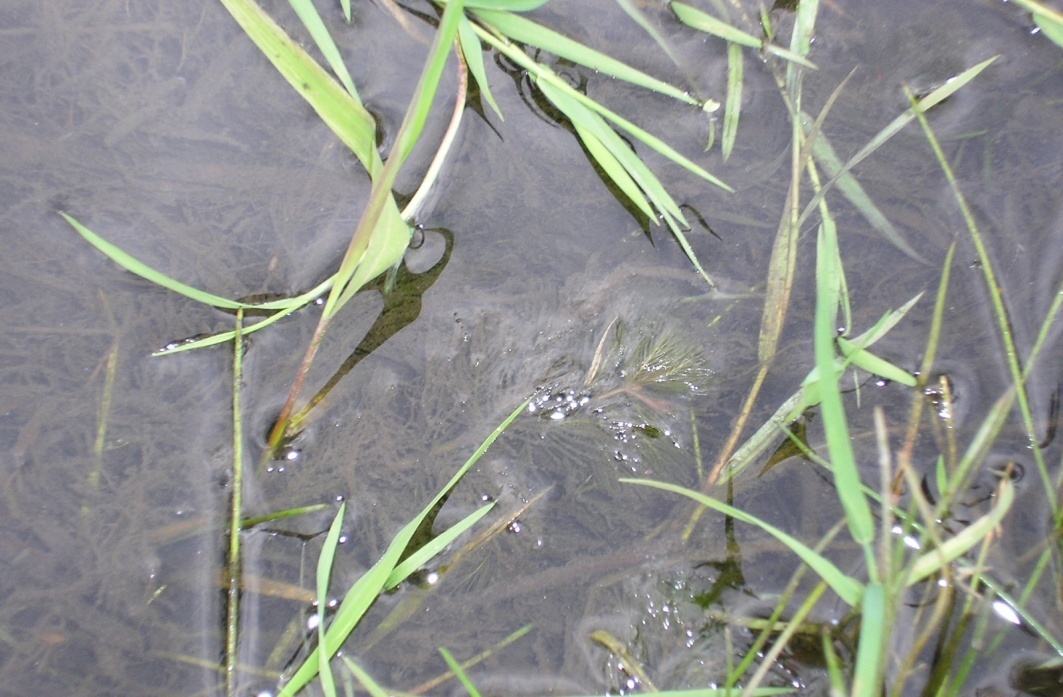 Joseph DiTomaso, UC Davis
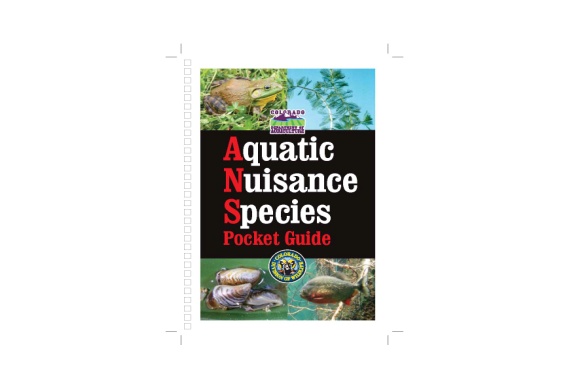 Eurasian watermilfoilMyriophyllum spicatum
Page 88
IDENTIFICATION
Submerged, rooted, perennial, dicot
Long branching underwater stems
Feathery leaves in whorls of 4-5
Leaves have 11-21 pairs of leaflets
Closely spaced
½ inch in length
Blunt or Flat Tip
Collapses out of water
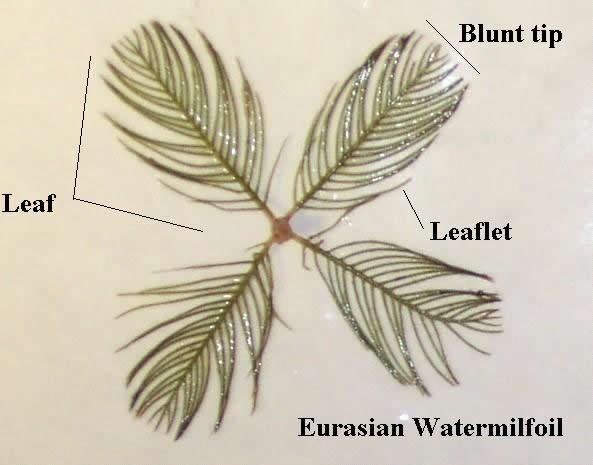 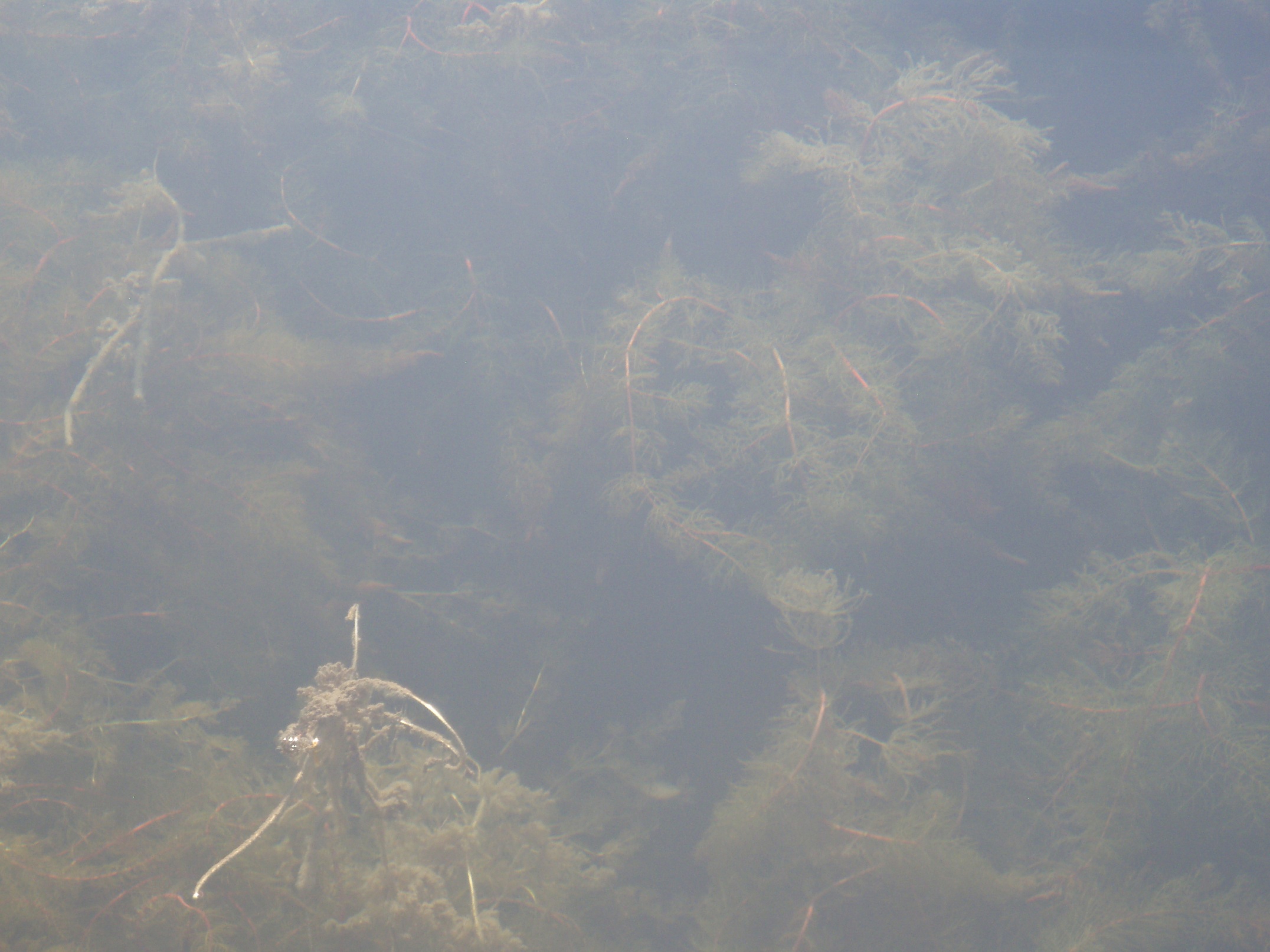 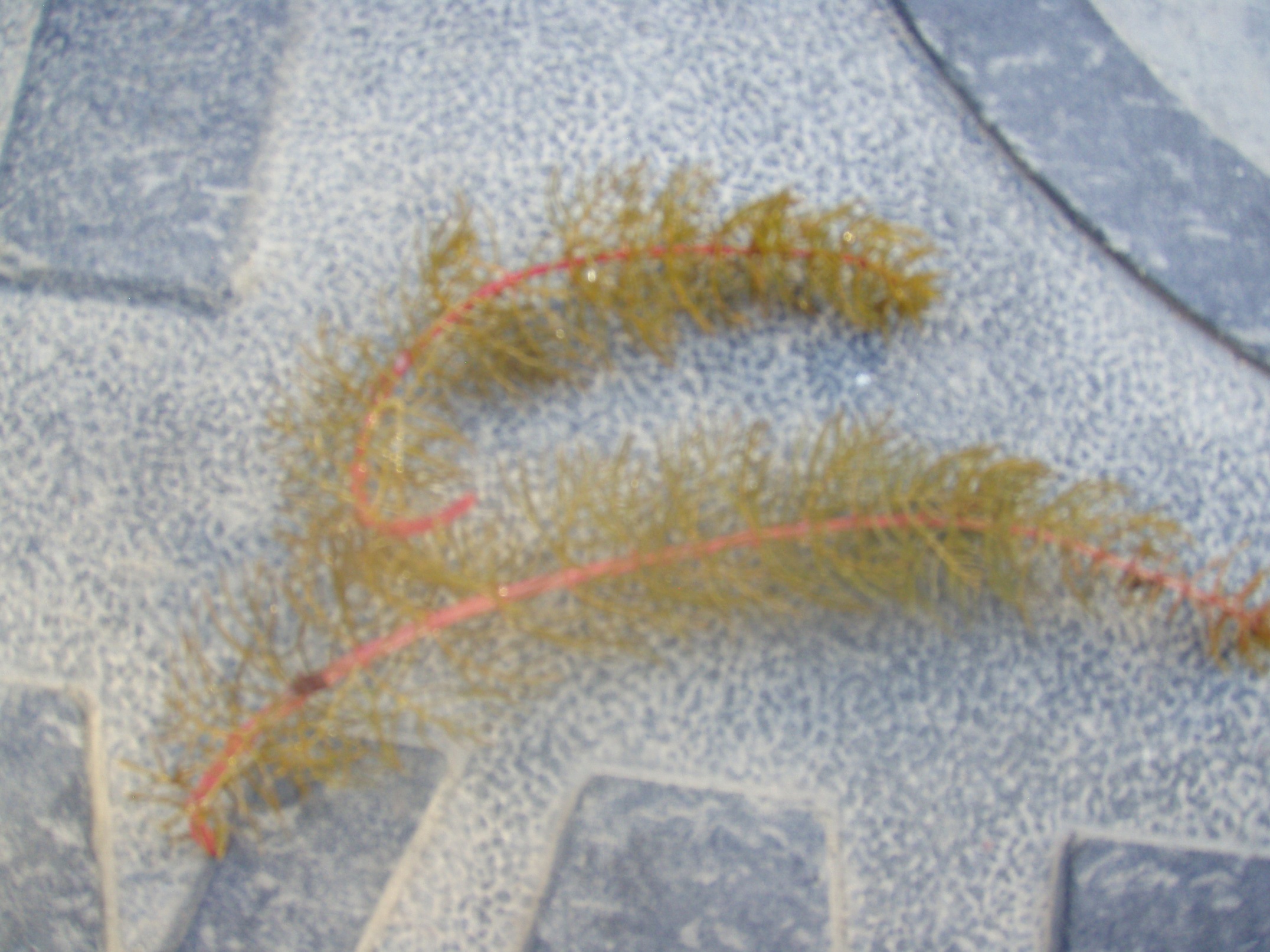 NATIVE
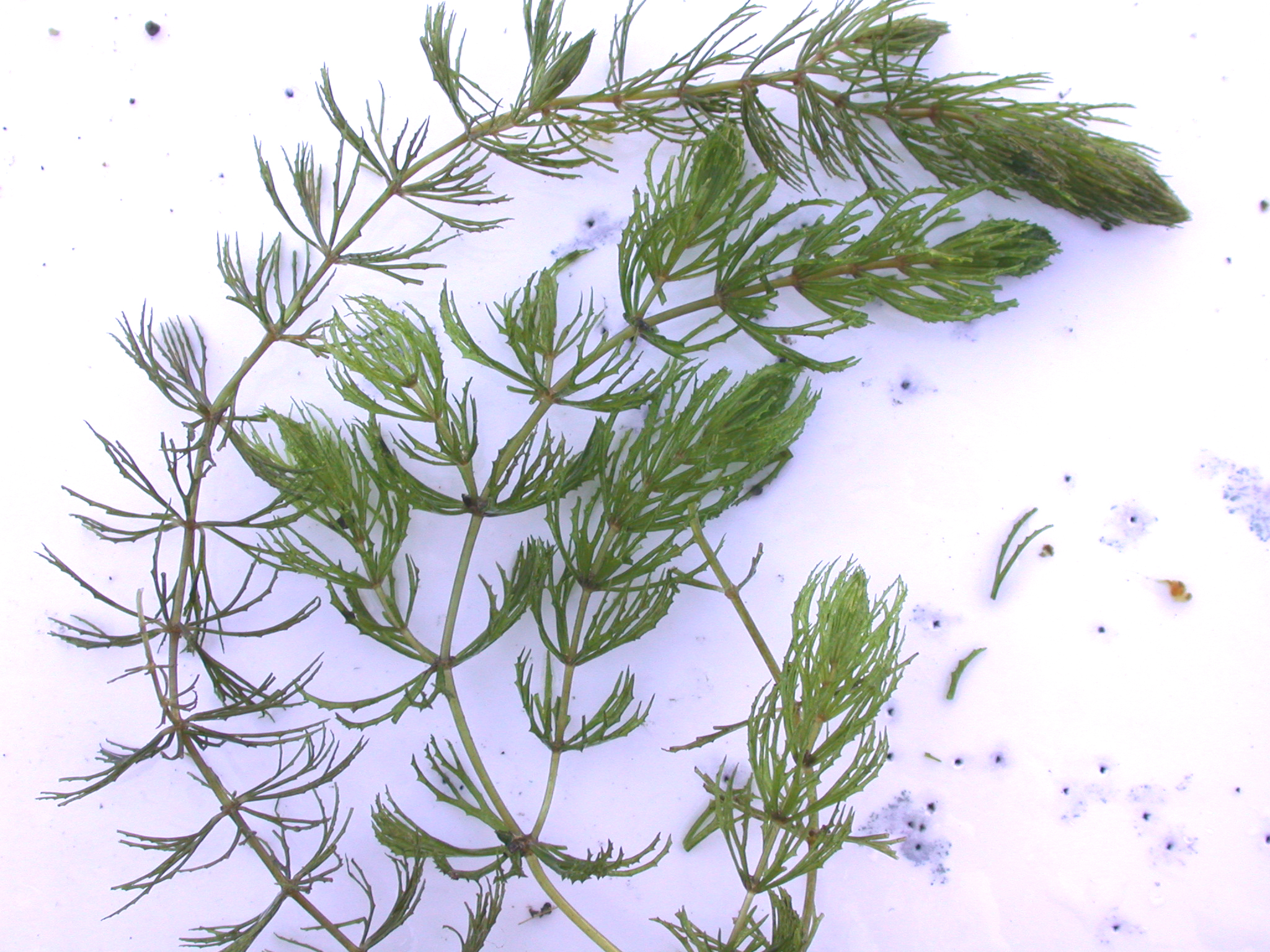 CoontailCeratophyllum demersumCeratophyllaceae
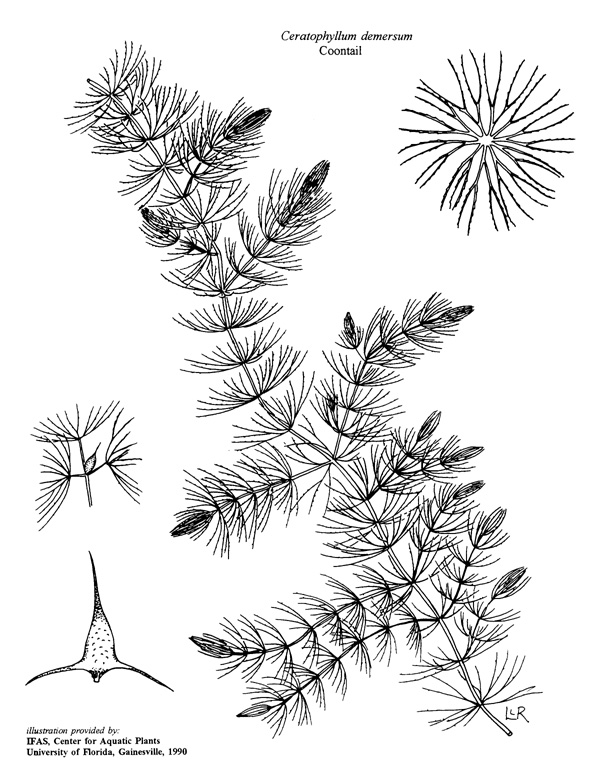 Firm, Forked Leaves in whorls
Leaf margins fine toothed
Often mistaken for a watermilfoil
Dichotomously branched leaves are the key to ID
Densely grouped at the stem apex
INVASIVE
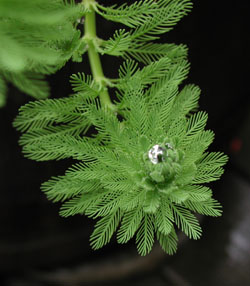 ParrotfeatherMyriophyllum aquaticumHaloragaceae
Introduced from South American for aquariums in late 1800’s.
Plants usually emerged with stems up to 5 m long
Usually in warm temperate to tropical climates
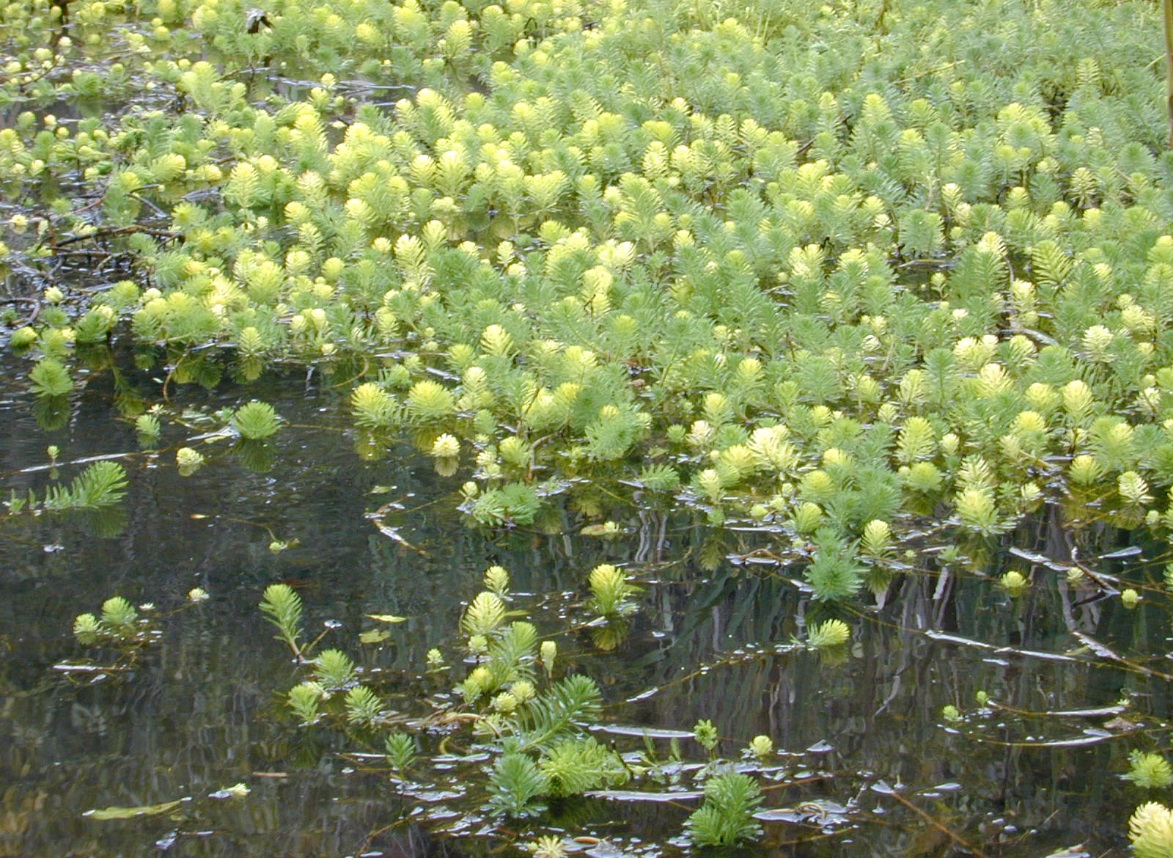 ParrotfeatherMyriophyllum aquaticumHaloragaceae
5-6 Leaves Whorled Around the Stem
Flattened midrib that is usually wider than leaflets
Leaflets 20-30 pairs/leaf – up to 7 mm long
Stems light gray-green to red.
Seedlings rarely observed outside of the native range
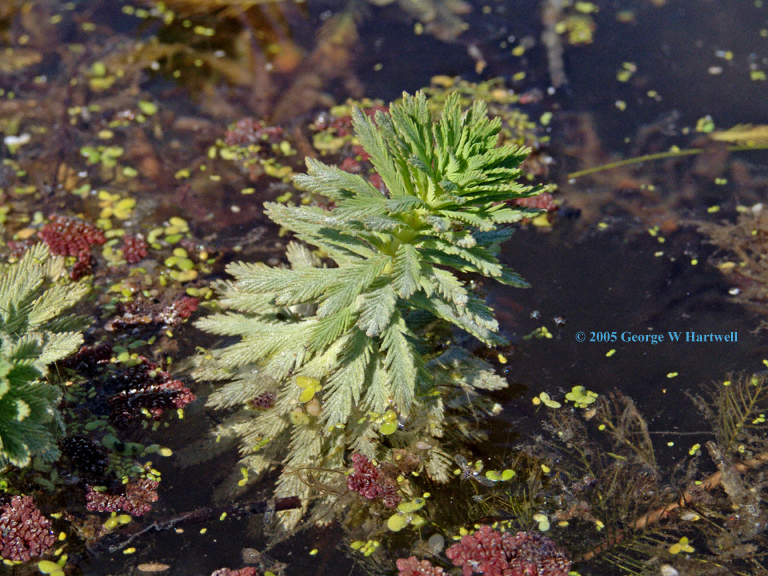 African elodea
INVASIVE
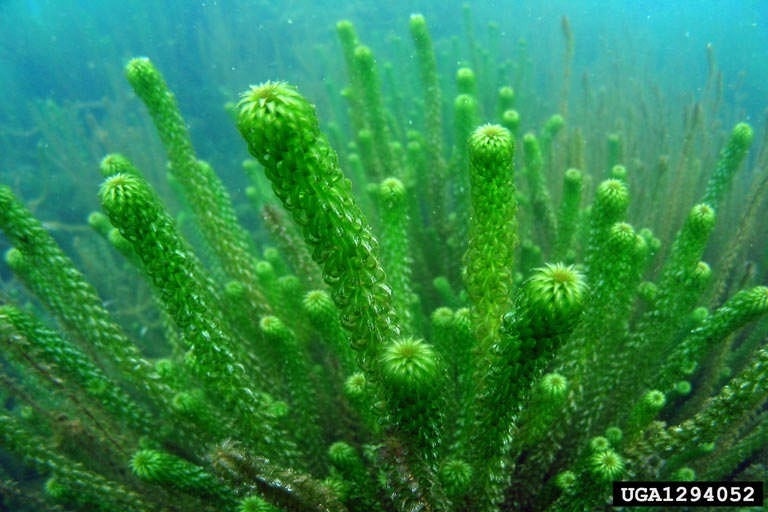 INVASIVE
African elodeaLagarosiphon major
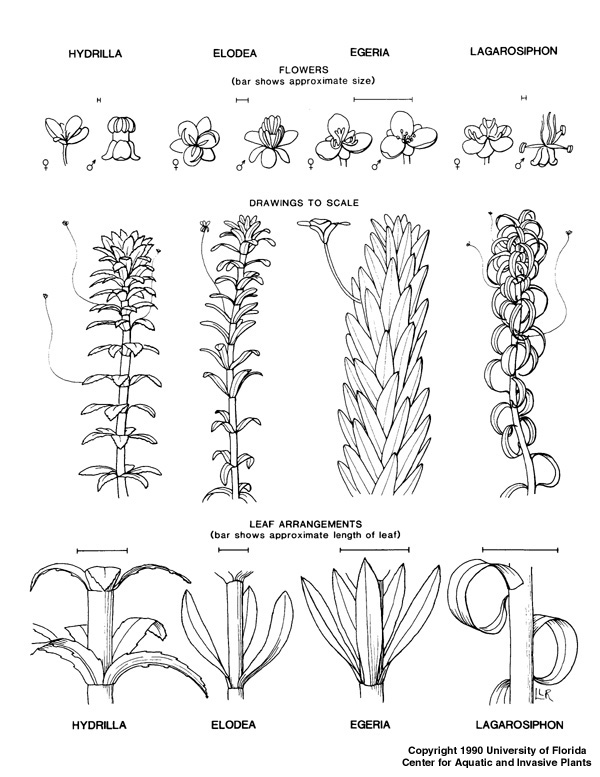 INVASIVE - Not known to USA
Threat to High Elevations – Native to Africa
Rapid growth rate
Major economic impacts to power industry and recreation in New Zealand and England
Federally listed noxious weed - USDA
Prohibited in 12 states!
Brazilian Egeria
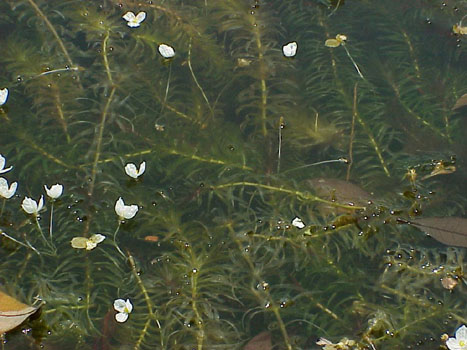 Flowers
June - October 
Frequent flowers
Glossy white petals
Appear wrinkled
 Insect pollinated
Brazilian Egeria
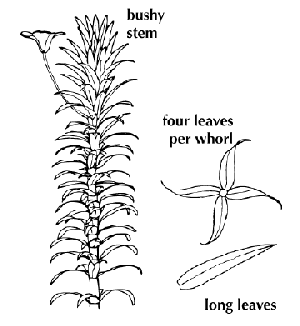 Leaves
Sessile 
Linear to Lanceolate
Whorled 3-6 (# unreliable)
Margins minutely toothed
 Visible with low magnification
Midvein smooth
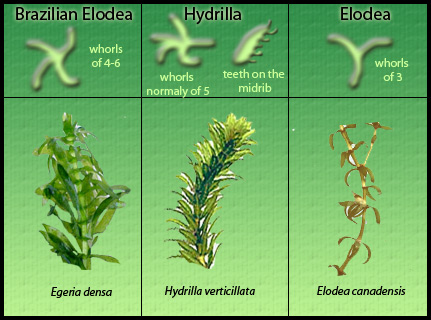 NATIVE
Common Native ElodeaElodea canadensisHydrocharitaceae
Common plant that is often mistaken for invaders – african and brazilian egeria and hydrilla.
Beneficial fish habitat
Nutritionally valuable                                        for waterfowl
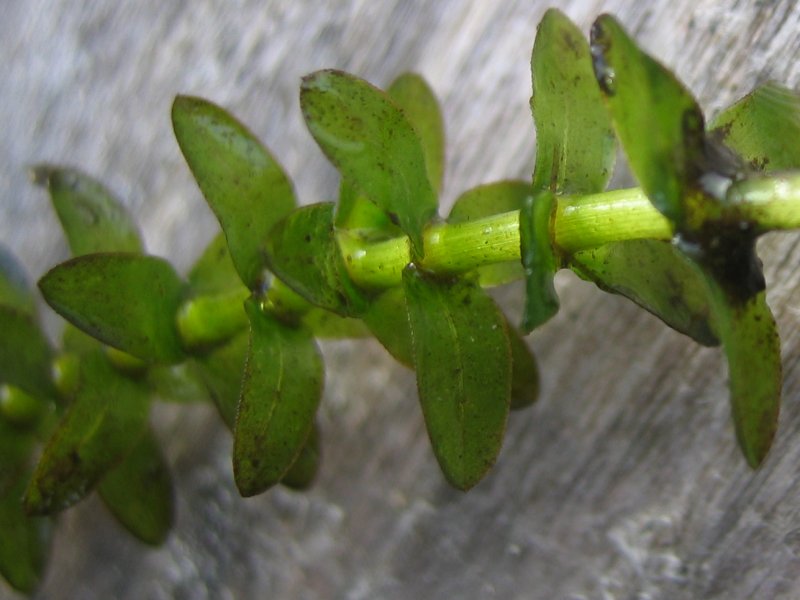 NATIVE
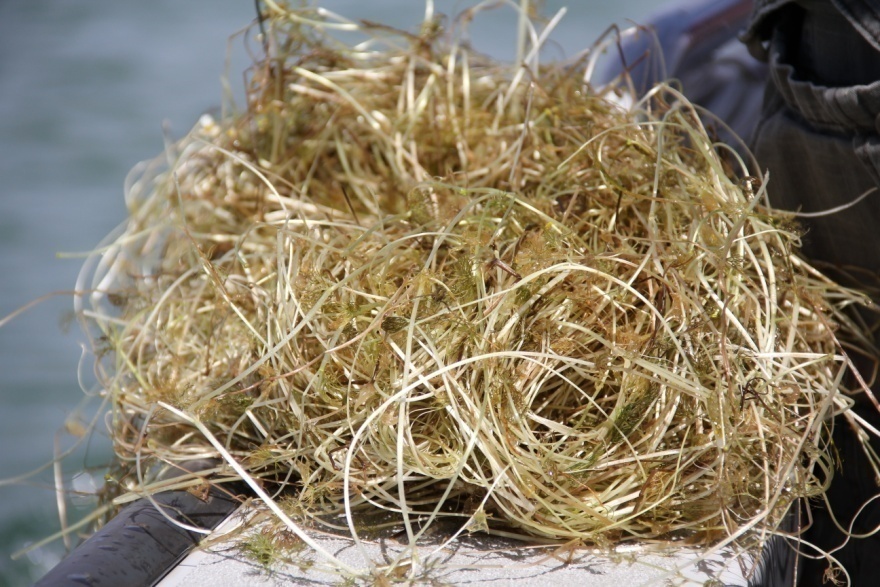 ButtercupRanunculus sp.Ranunculaceae
Many terrestrial species and 2-3 aquatic species
Deeply dissected submerged leaves 
Dainty white flowers with yellow centers rest on the waters surface.
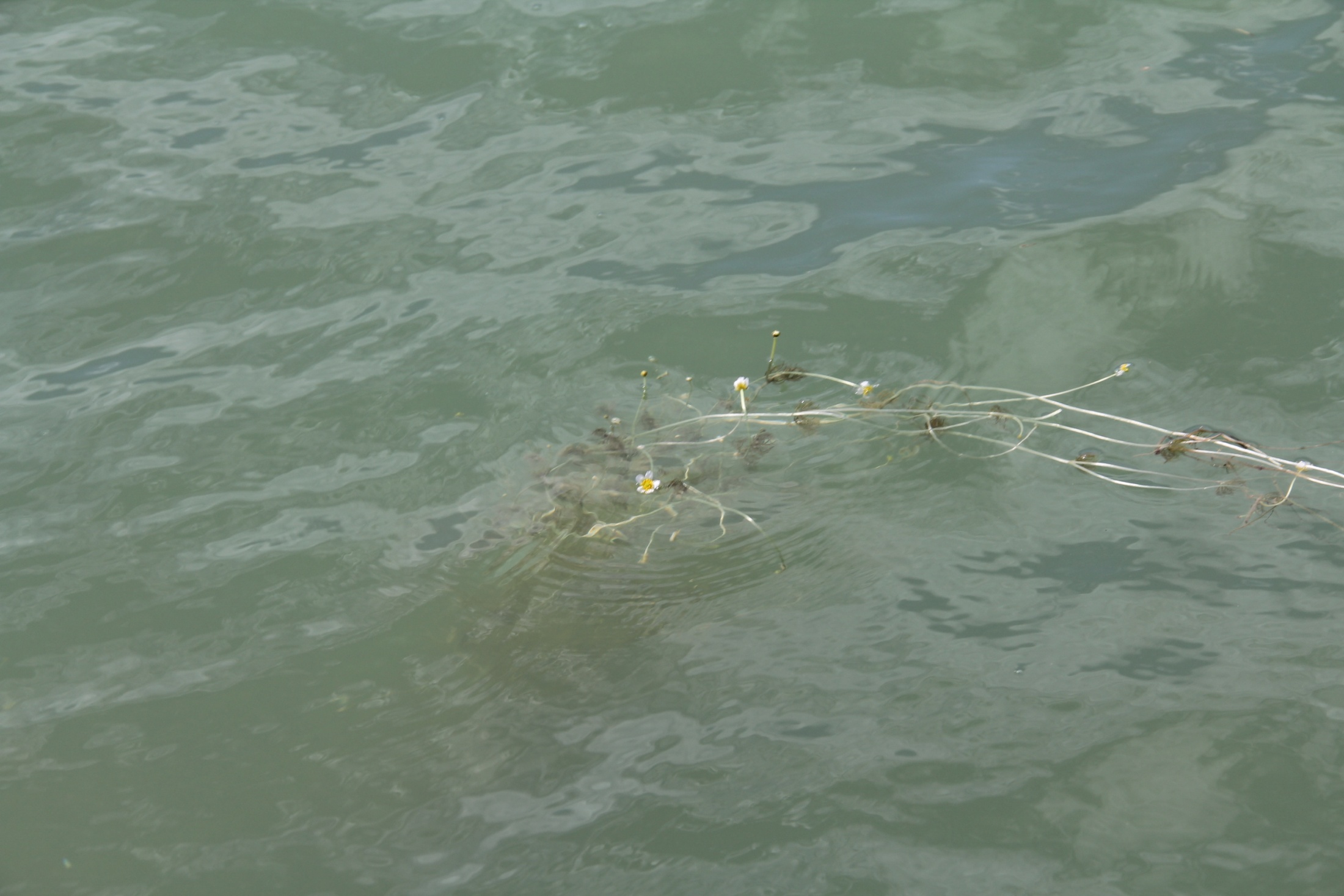 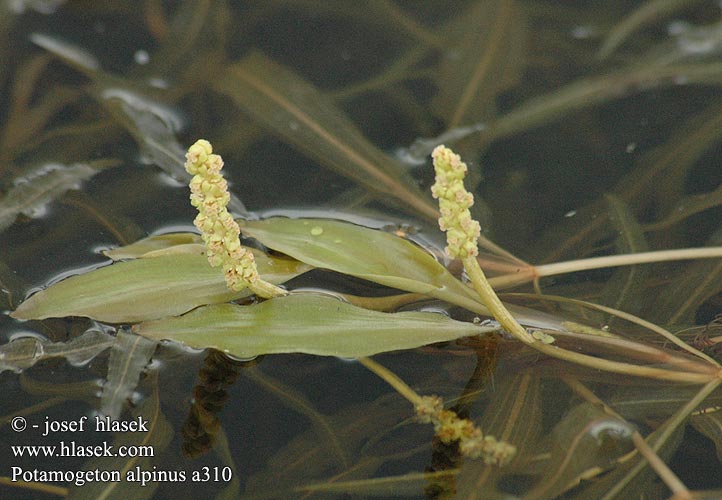 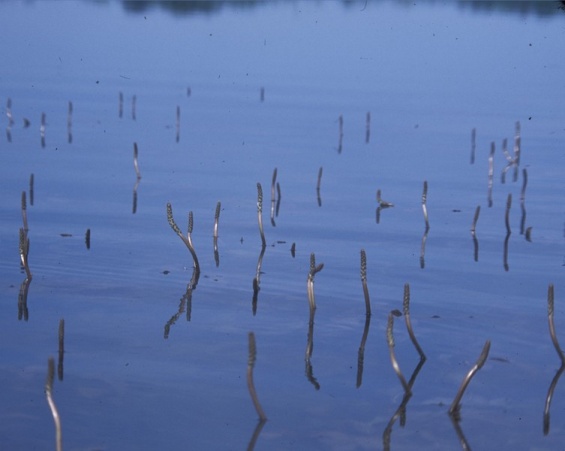 PondweedsPotomogeton sp.Potomogetonaceae
NATIVE & INVASIVE
16 species in Colorado Flora 
Highly plastic
Widespread
Submerged completely
Submerged with floating leaves
Broad leaf & narrow leaf species
Native & Exotic species
Natives are a very important family for wildlife food and habitat
Alternate Leaves.
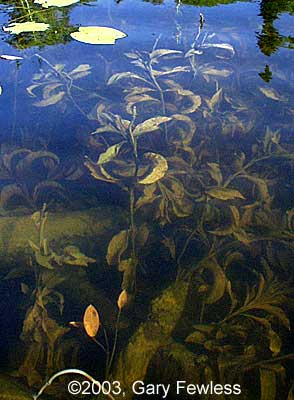 Broad Leaf Pondweeds
NATIVE
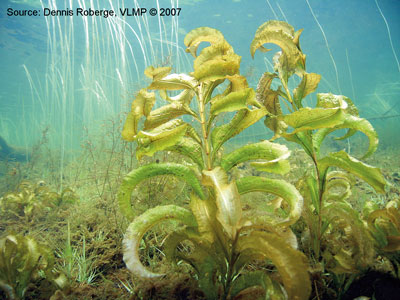 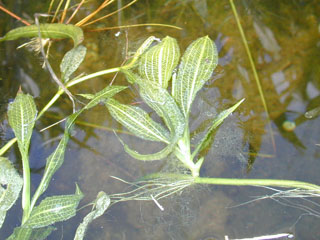 Potamogeton amplifolius
Potamogeton illinoensis
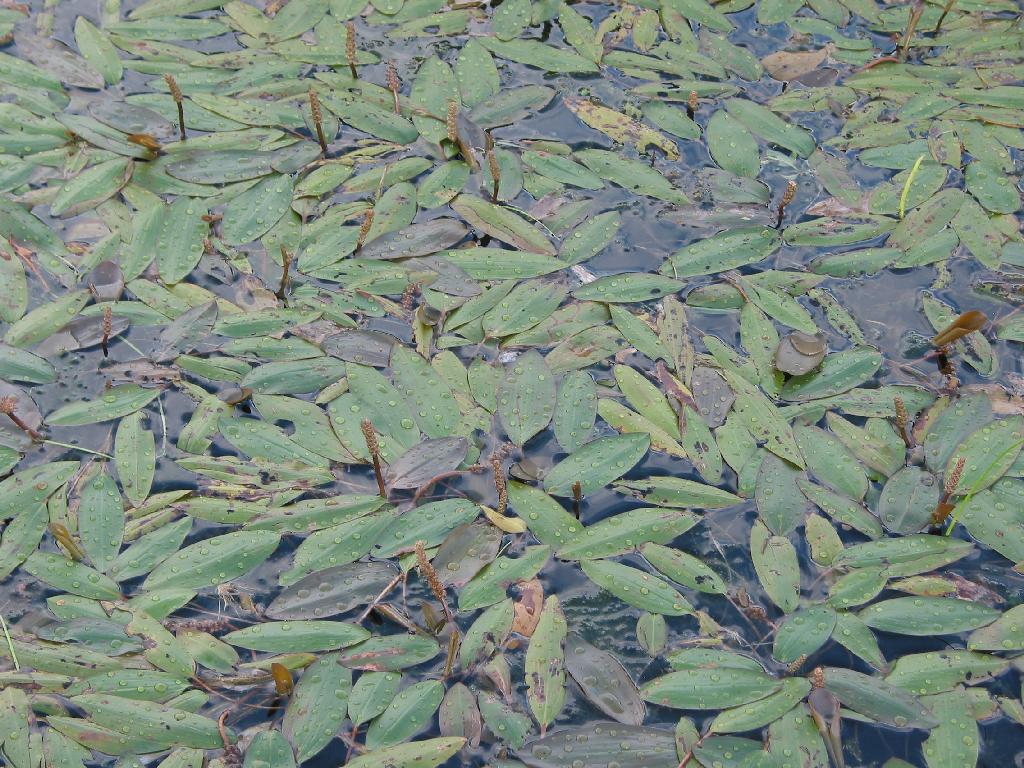 Potamogeton nodosus
Narrow Leaf Pondweeds
NATIVE
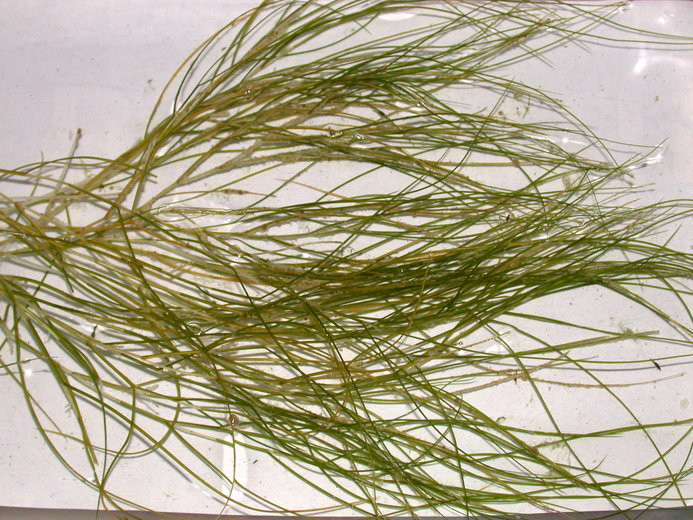 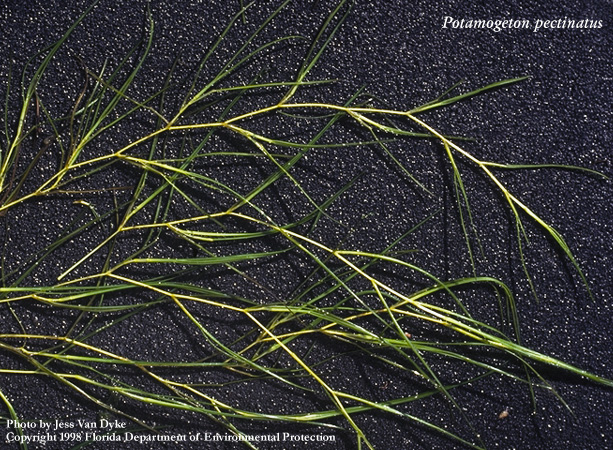 Potamogeton pectinatus
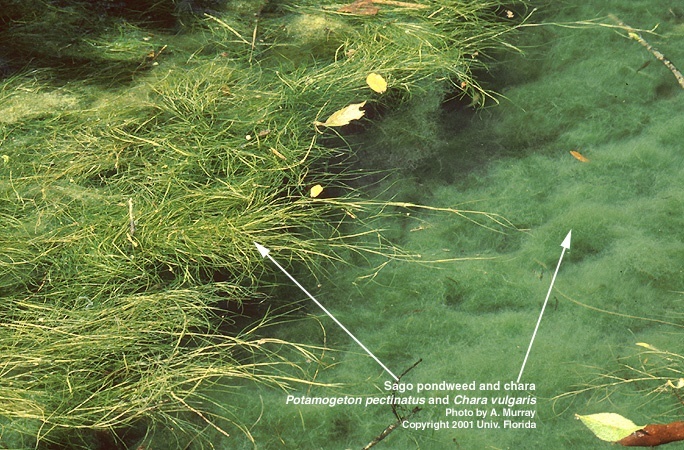 Potamogeton foliosus
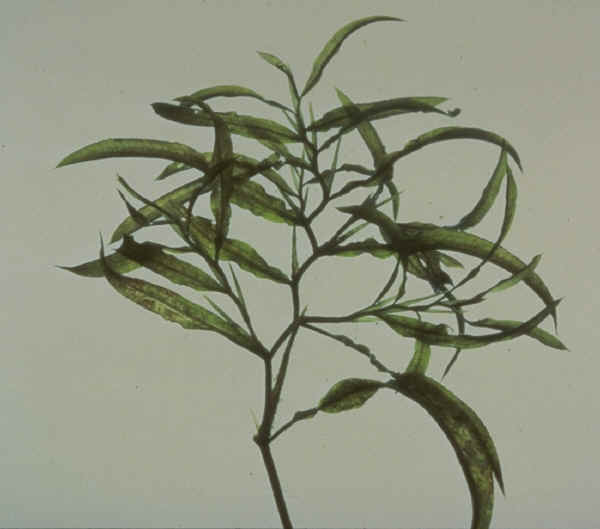 Potamogeton gramineus
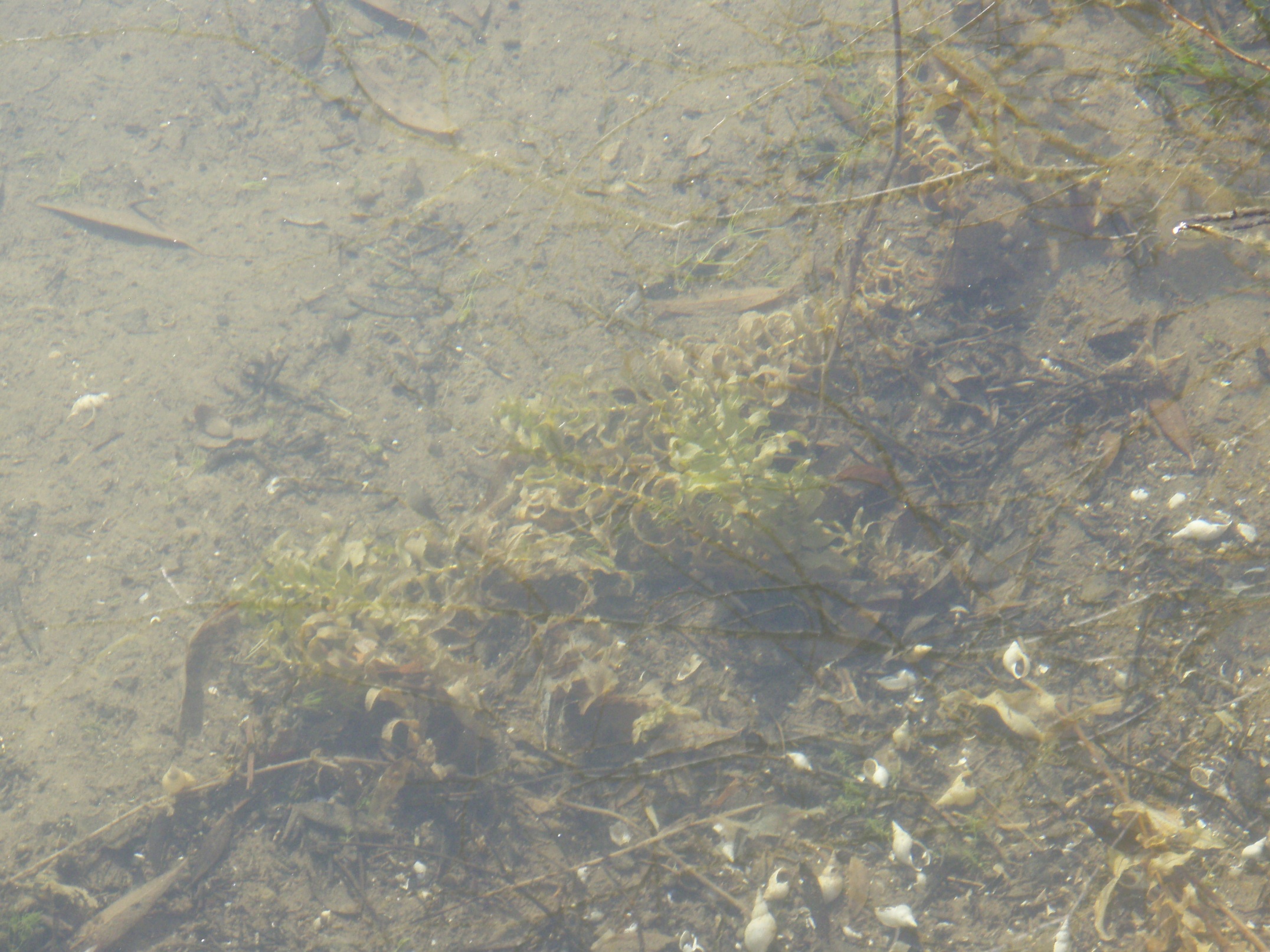 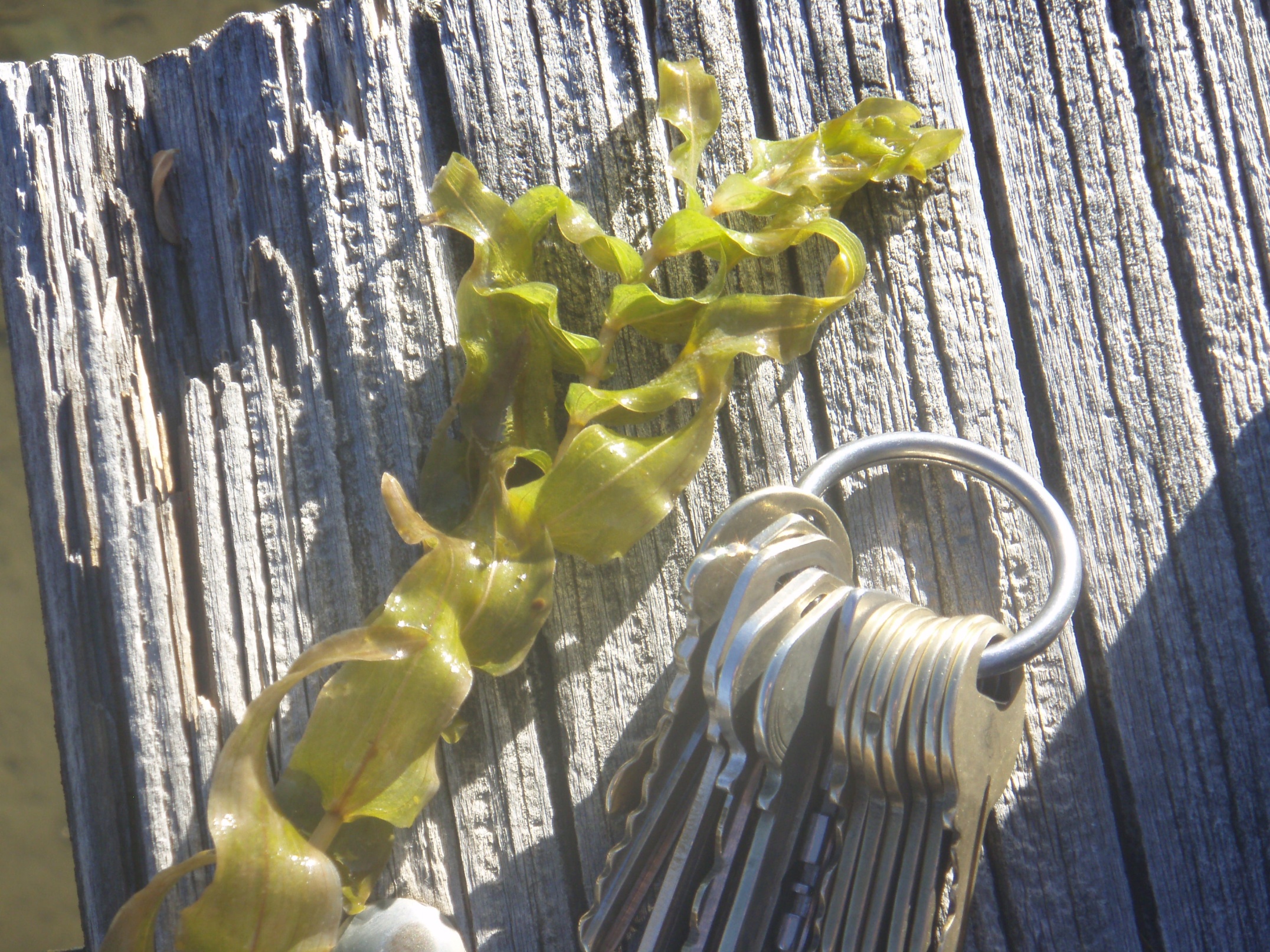 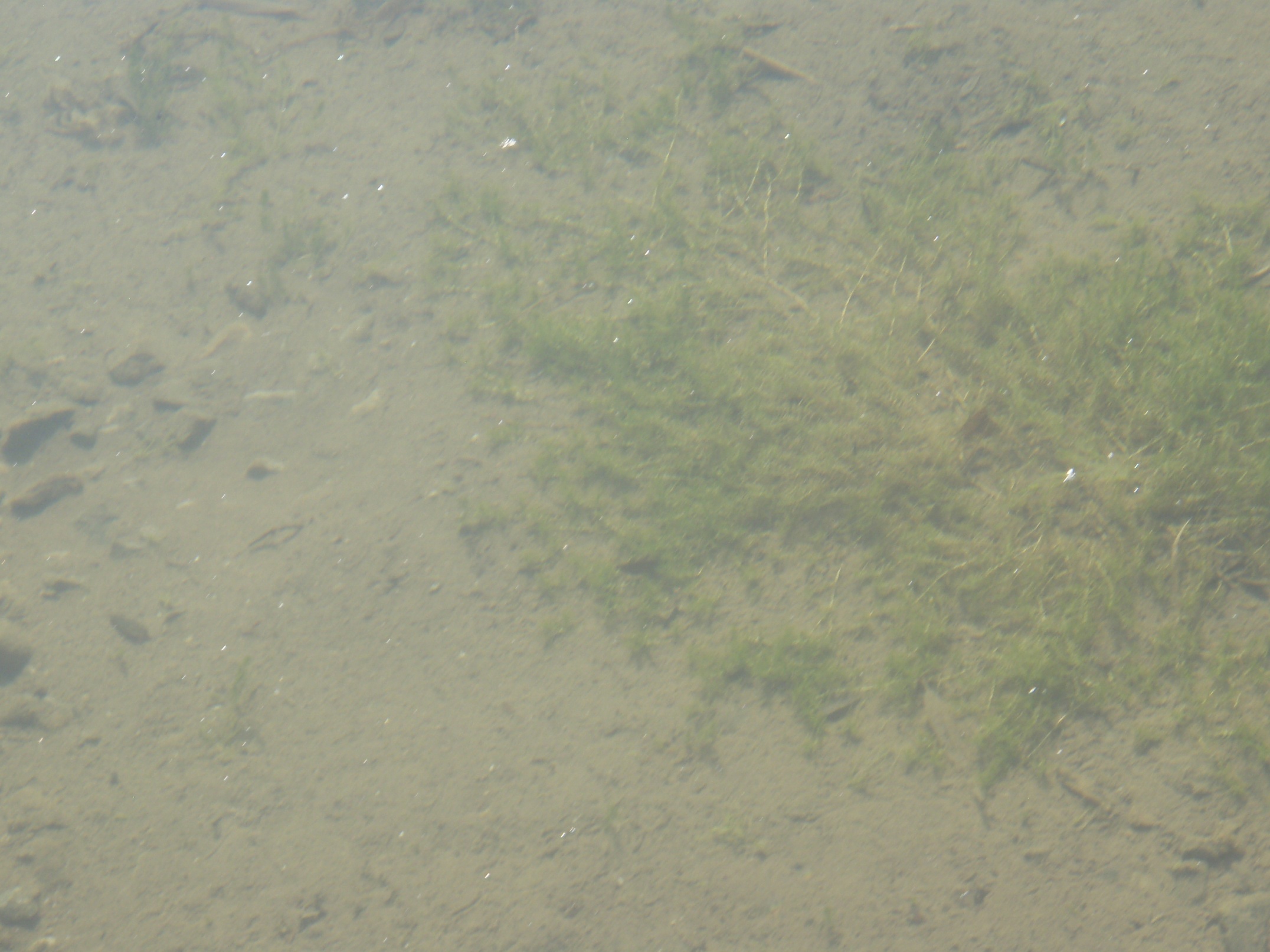 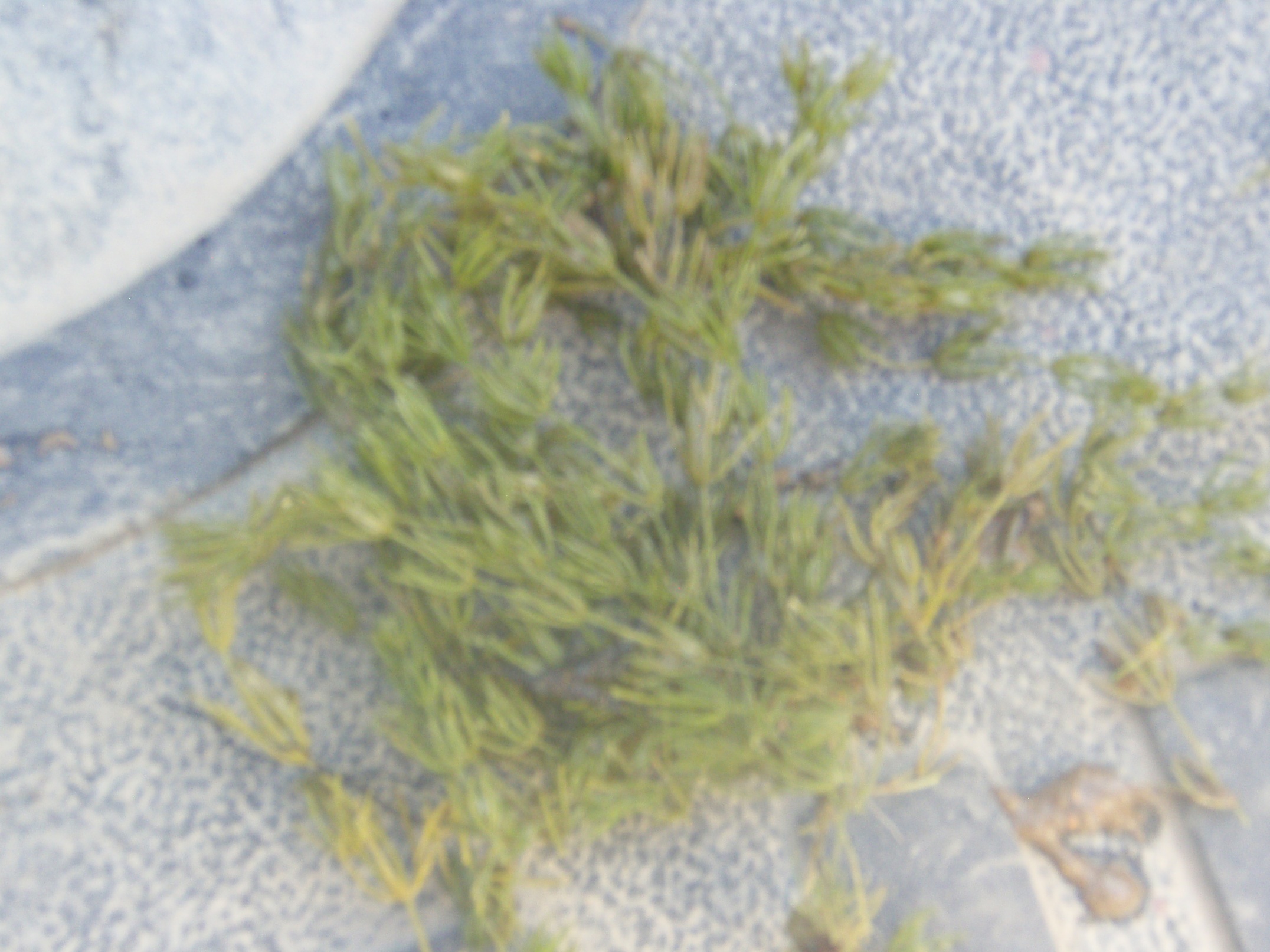 References
1. “Water Weeds and Algae” – Applied Biochemists
2. “Aquatic and Riparian Weeds of the West” – Ditomaso
3. Elizabeth Brown – elizabeth.brown@co.state.us
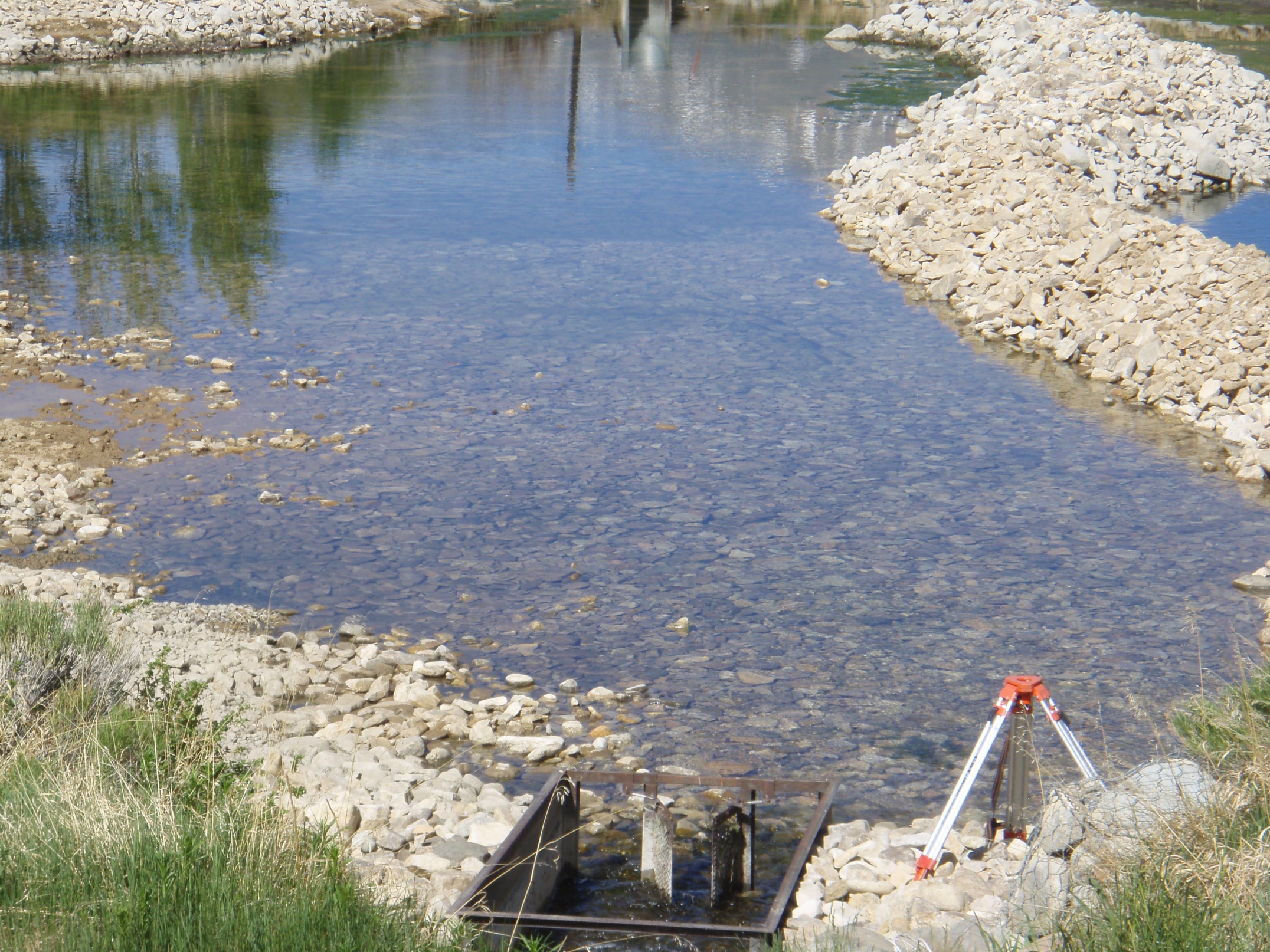 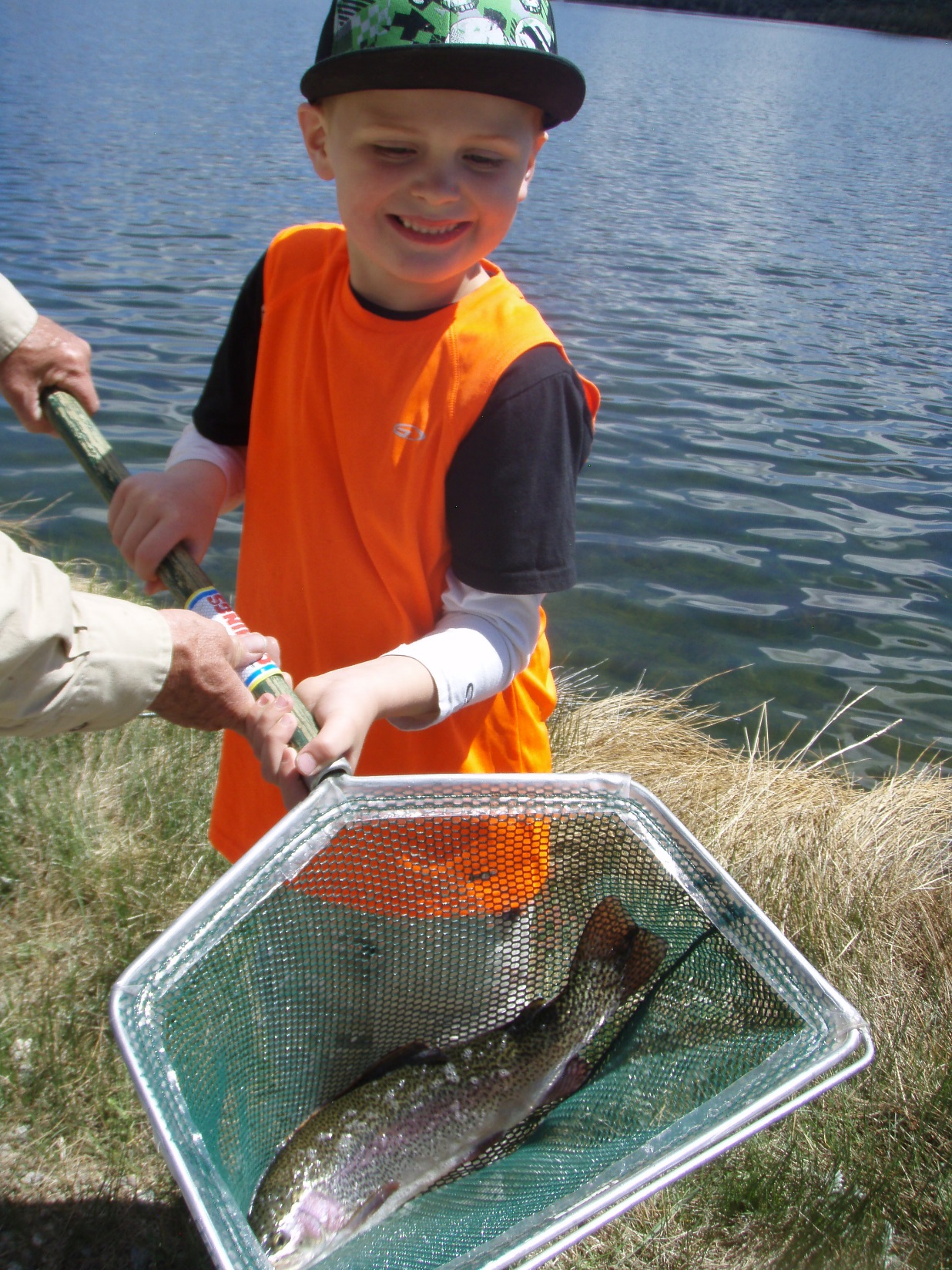 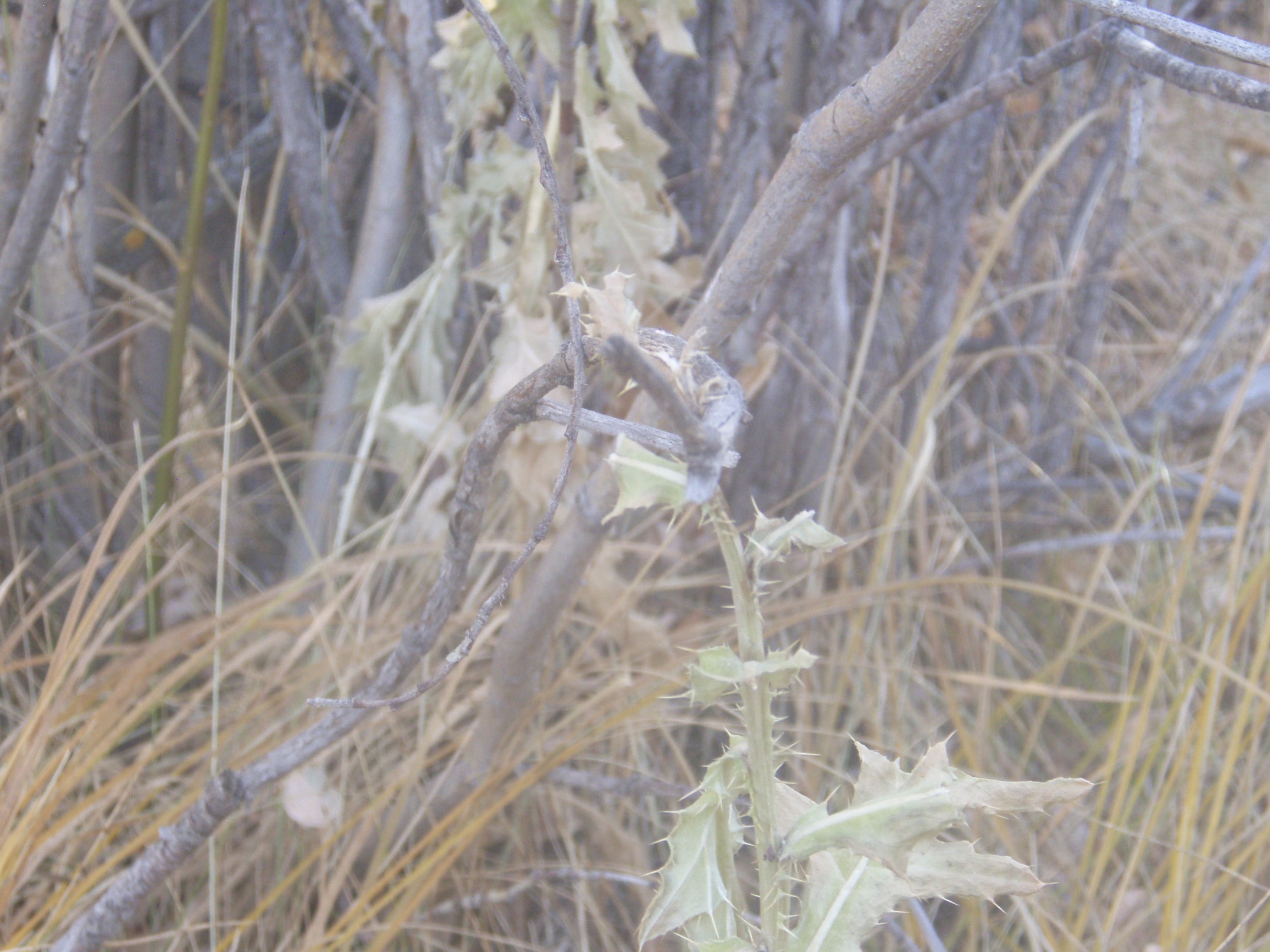 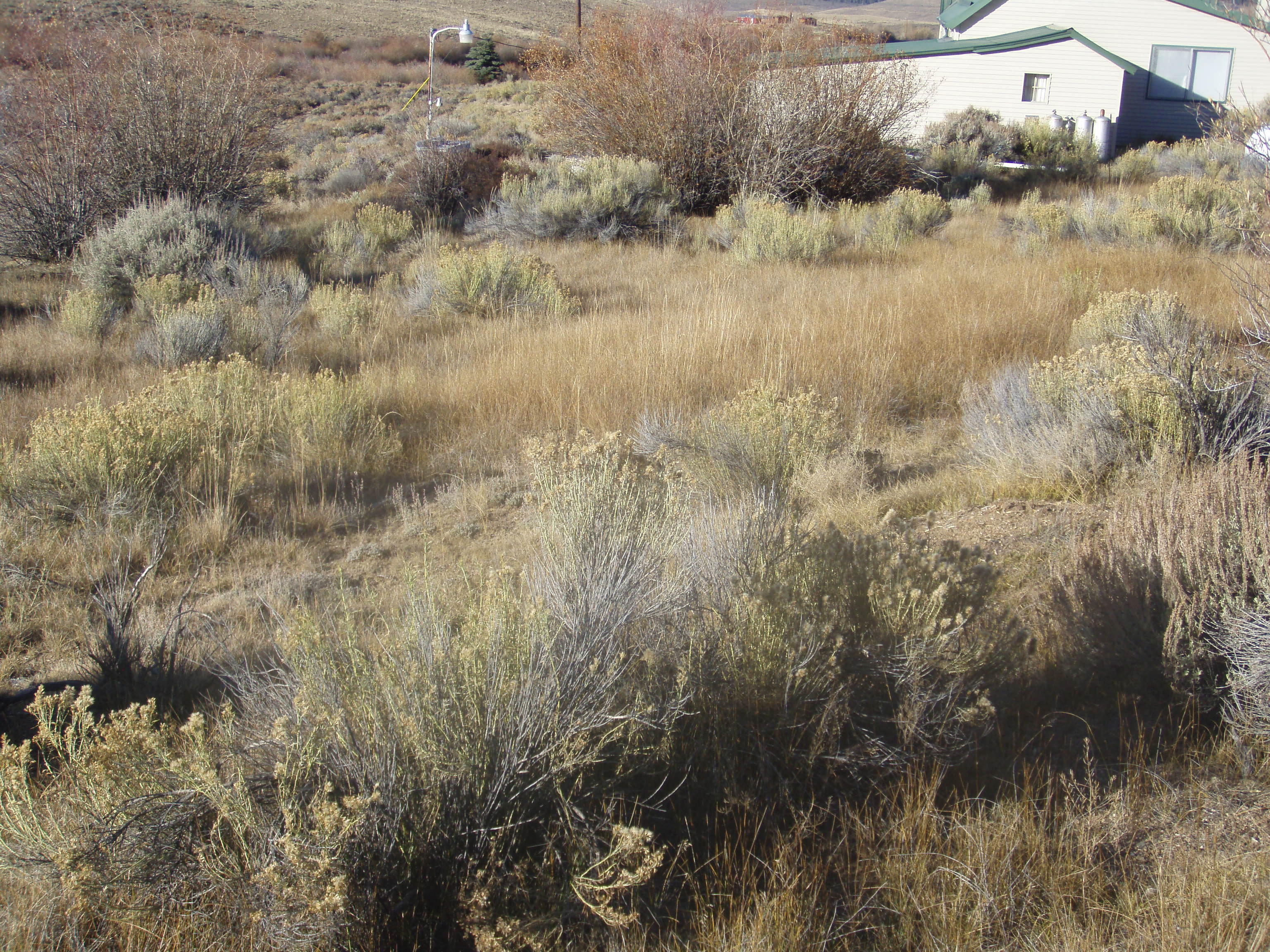 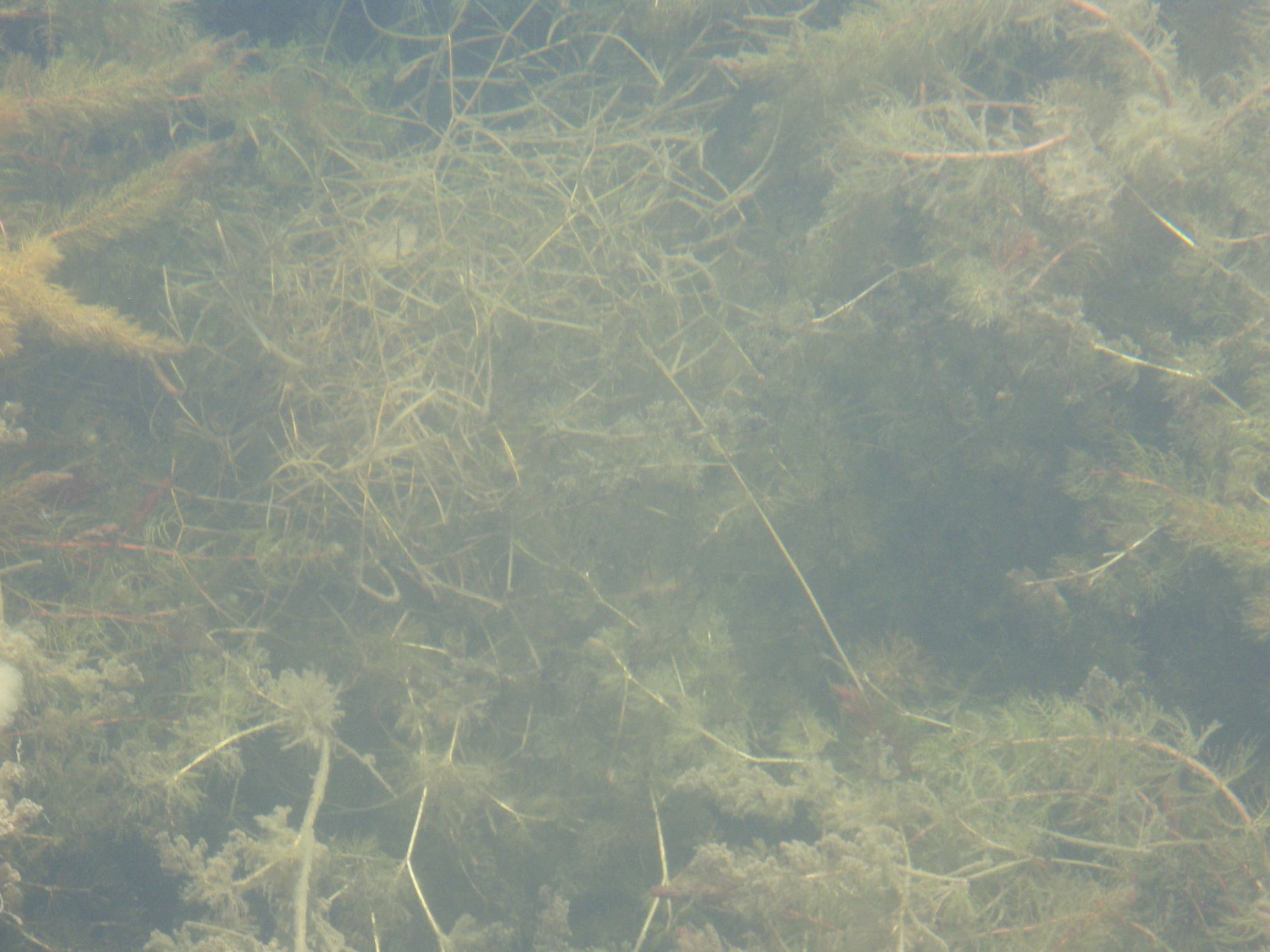 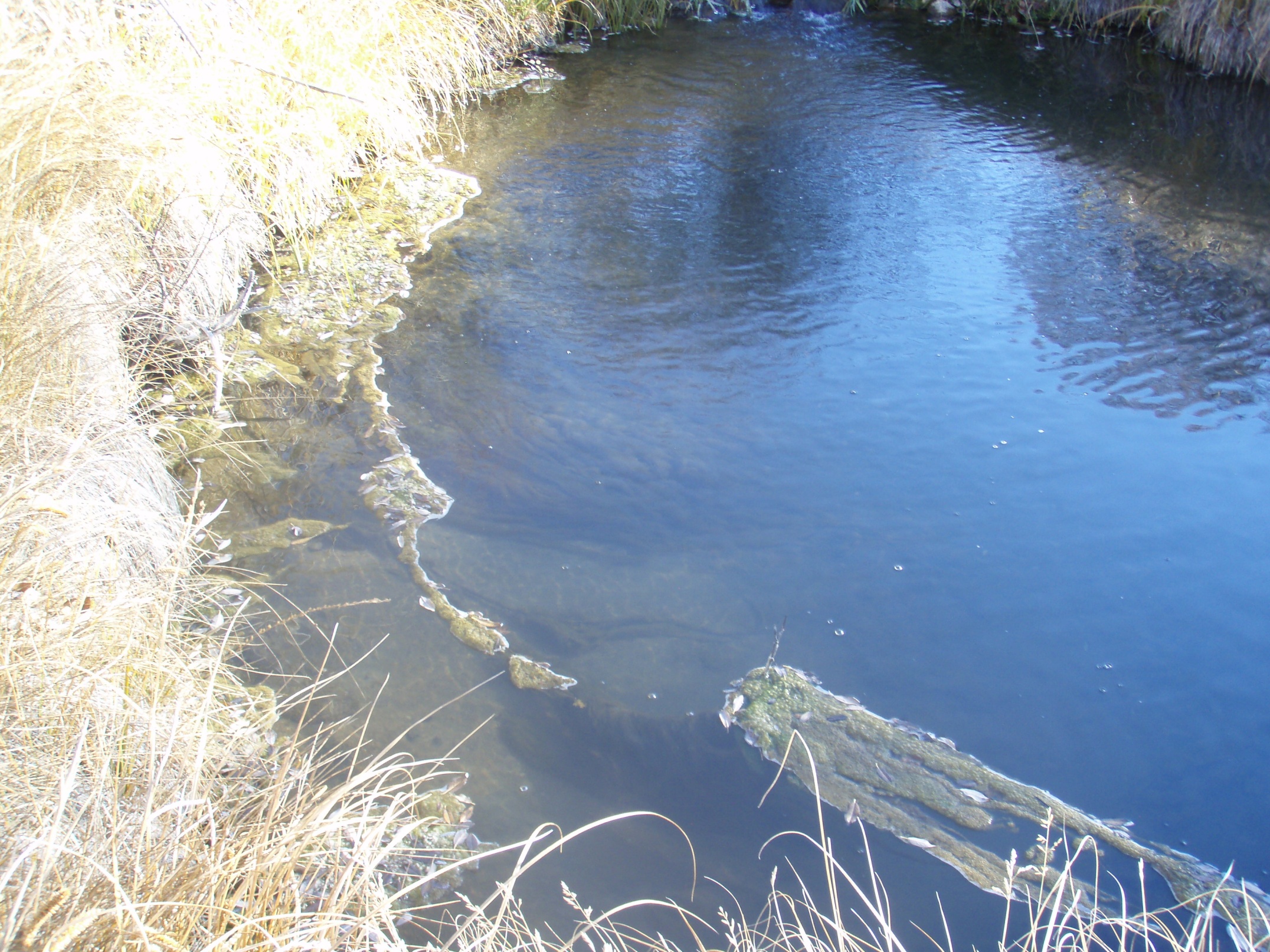 MECHANICAL3Ds
DRAIN
DRY
DIG
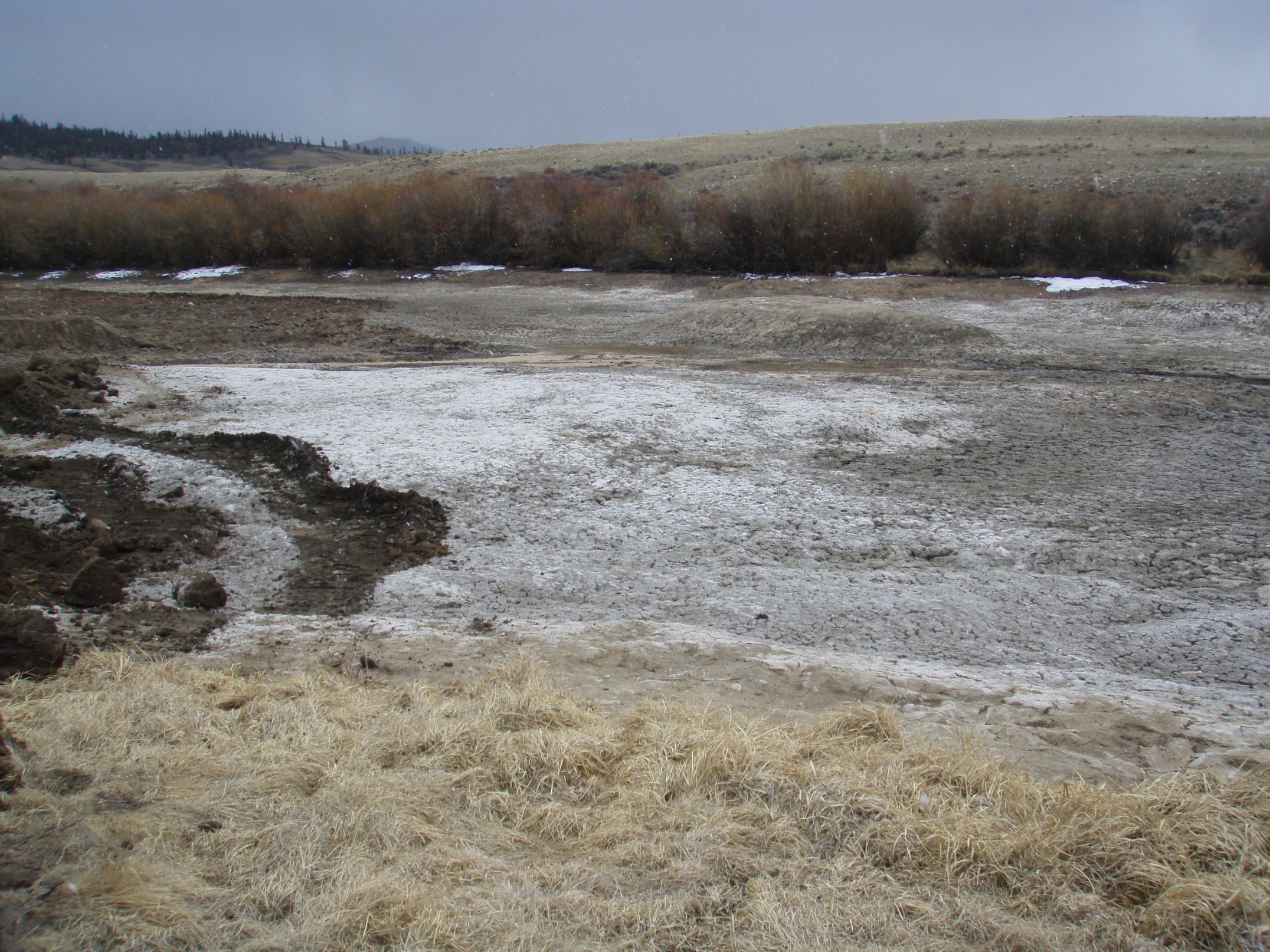 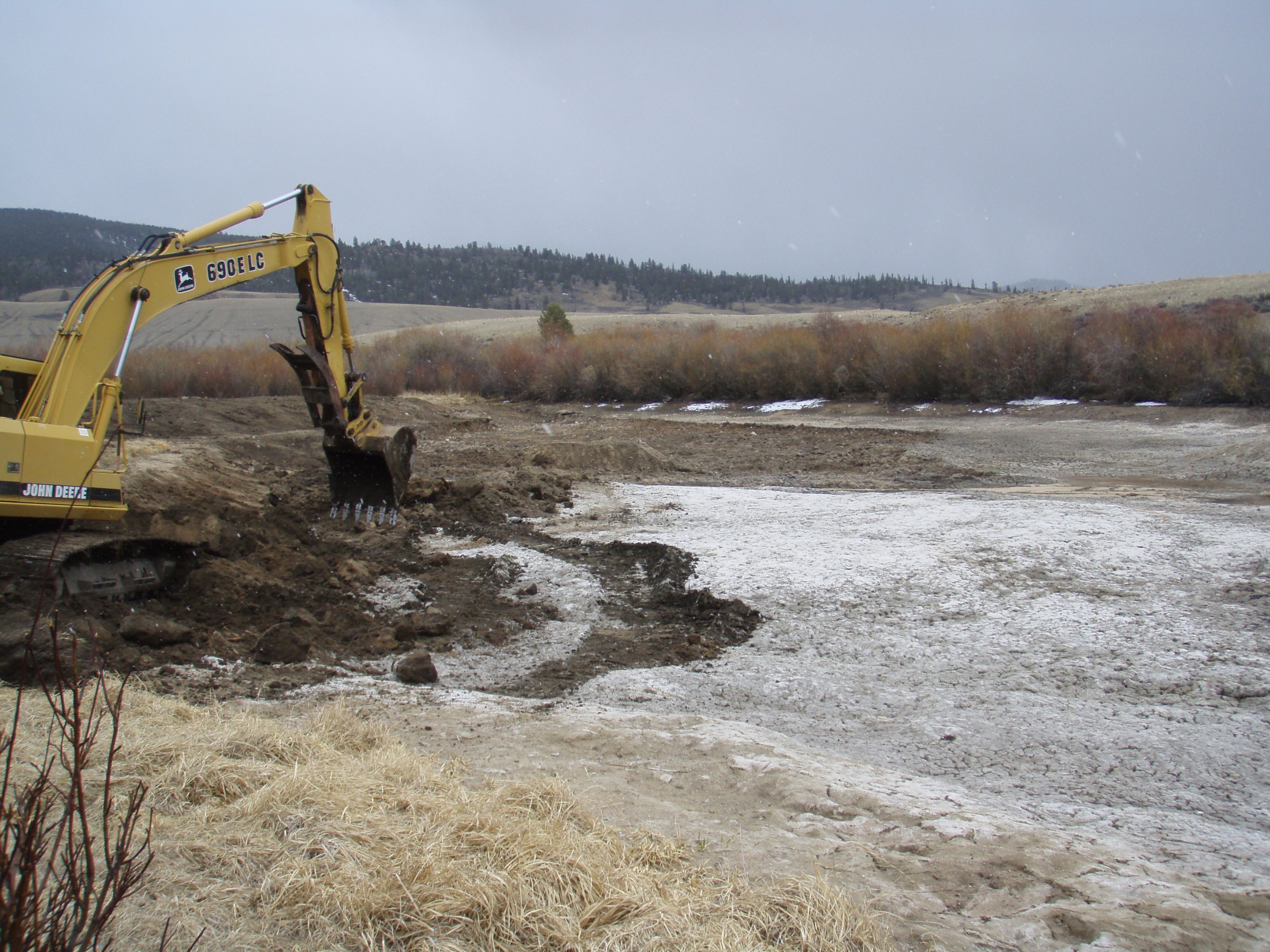 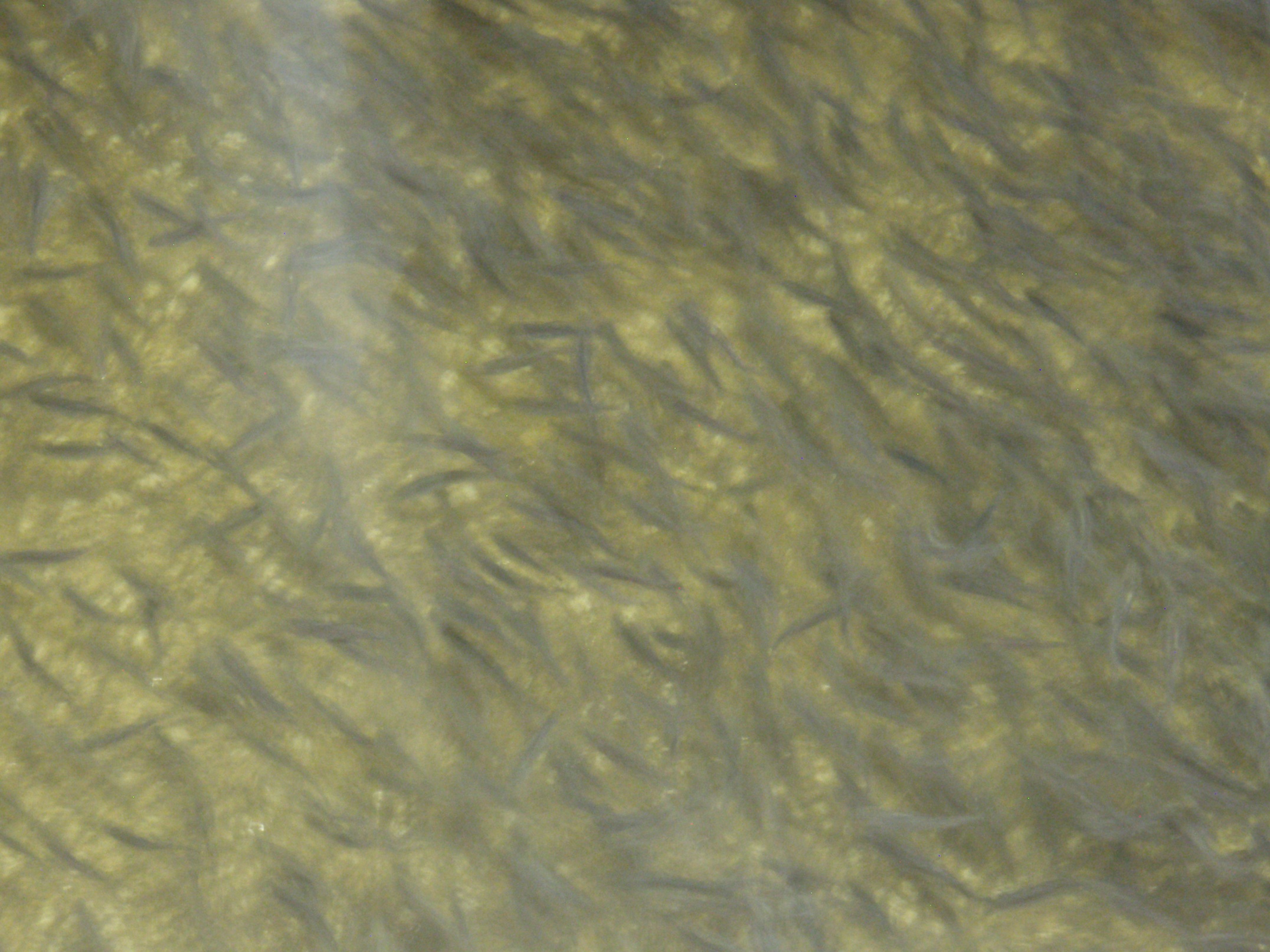 BIOLOGICAL
Regulations regarding use – complicated
Can have collateral damage – reason for regulations
Results highly variable
Diet preferences
Temperature preferences
Activity preferences
CHEMICAL
Need expertise
Need equipment
Treat annually
Affordable 
Safe
Possible human conflicts
COMBINATIONmechanical – biological – chemical
Lower water
Dig some areas
Treat with herbicides
Add grass carp
Make CDA happy
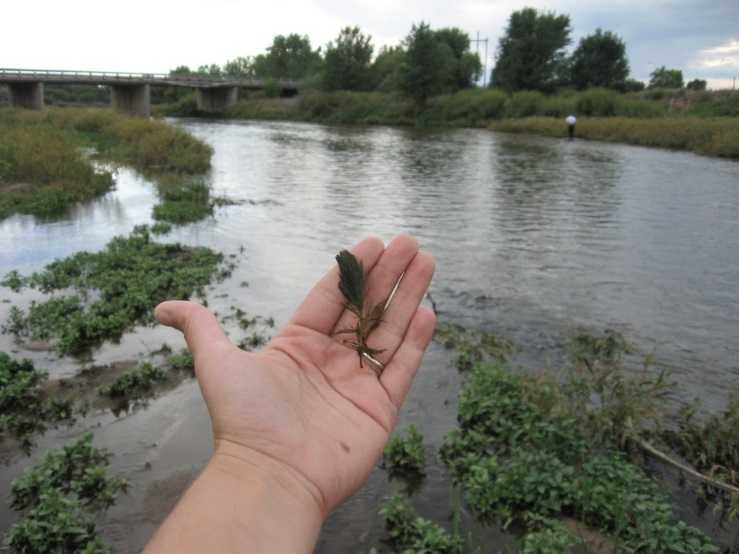 WARNING!
BE CAREFUL NOT TO THROW BACK FRAGMENTS OF NOXIOUS WEEDS, SUCH                  AS EURASIAN WATERMILFOIL.  FRAGMENTS CAN RE-ROOT AND START NEW POPULATIONS.  BY THROWING BACK FRAGMENTS OF EURASIAN WATERMILFOIL, YOU WILL SURELY MAKE THE CURRENT INFESTATIONS MUCH WORSE!
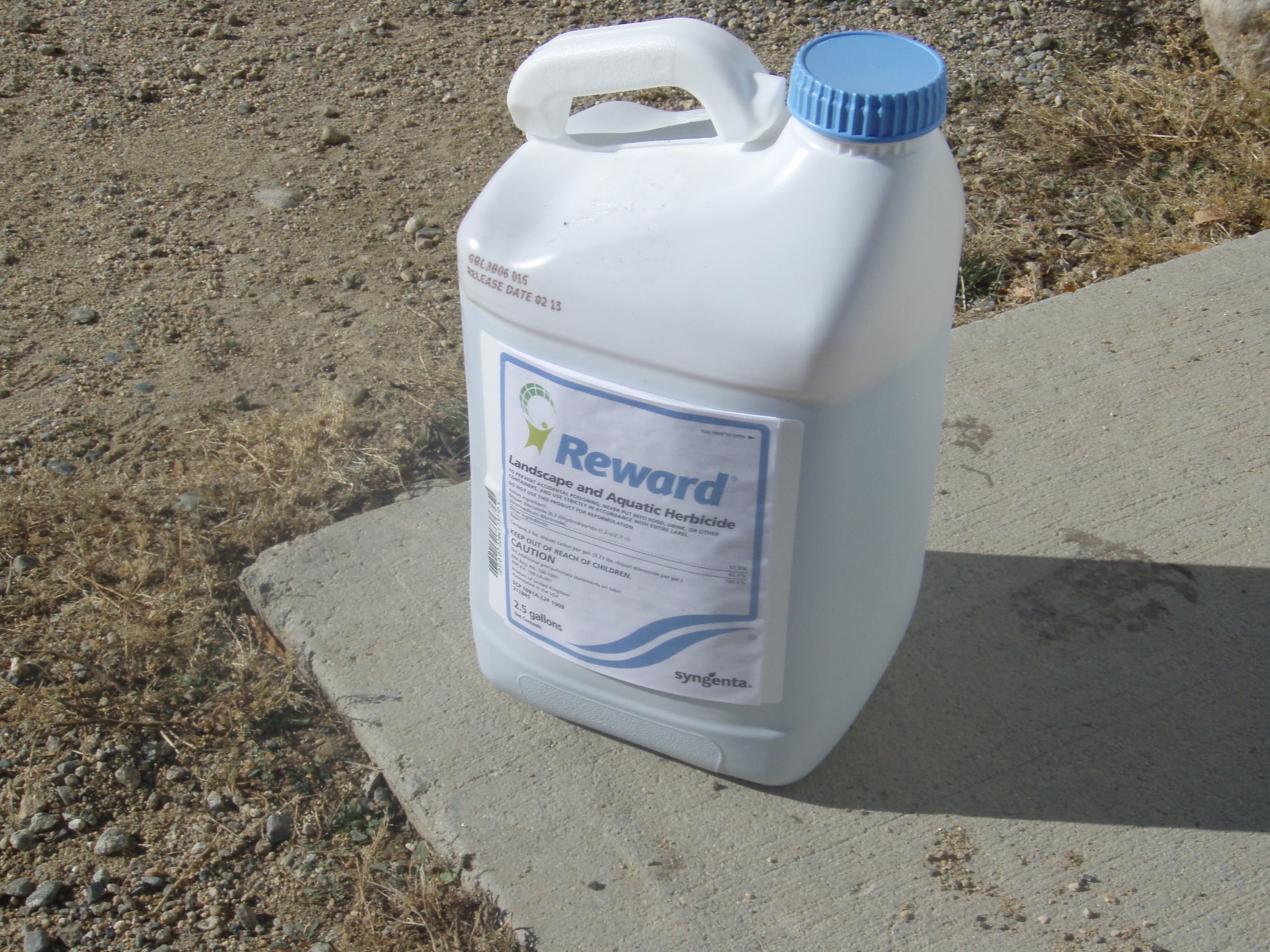 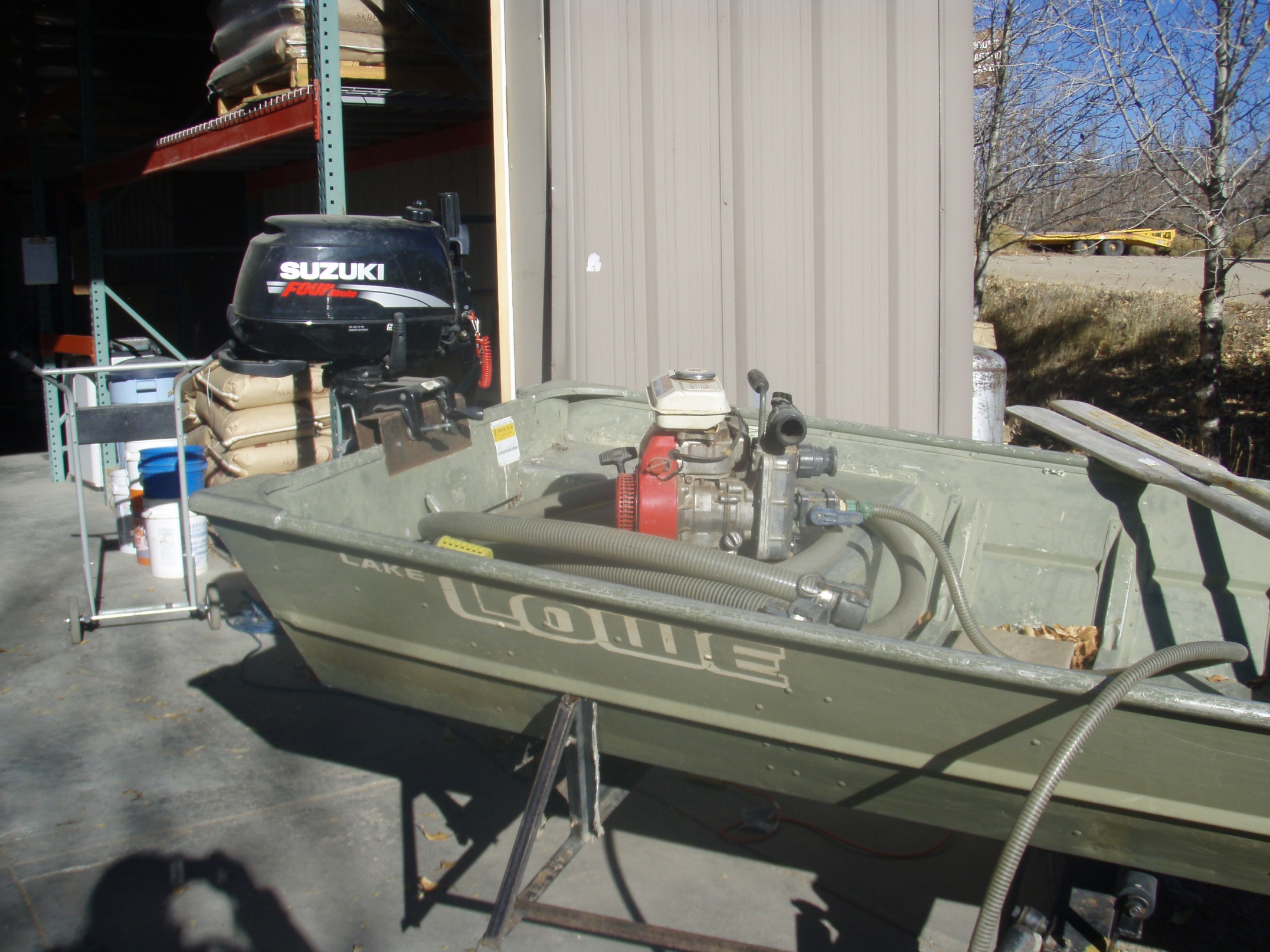 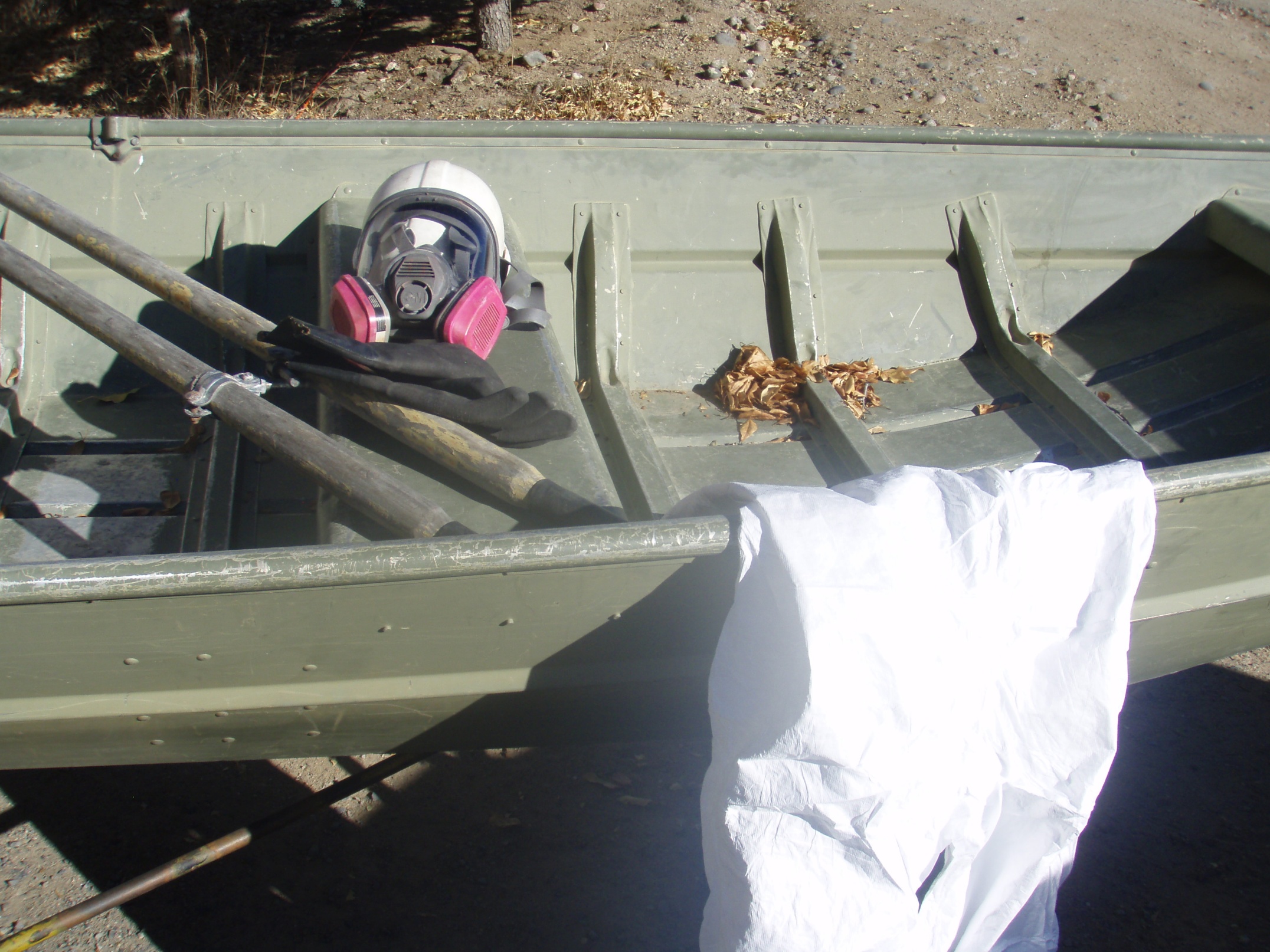 SWIMMING
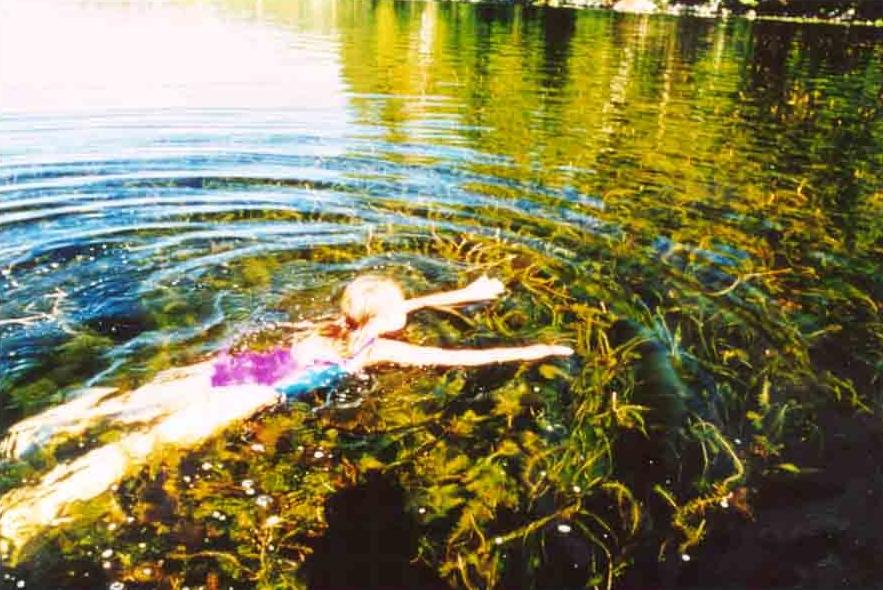 The Lake George Association
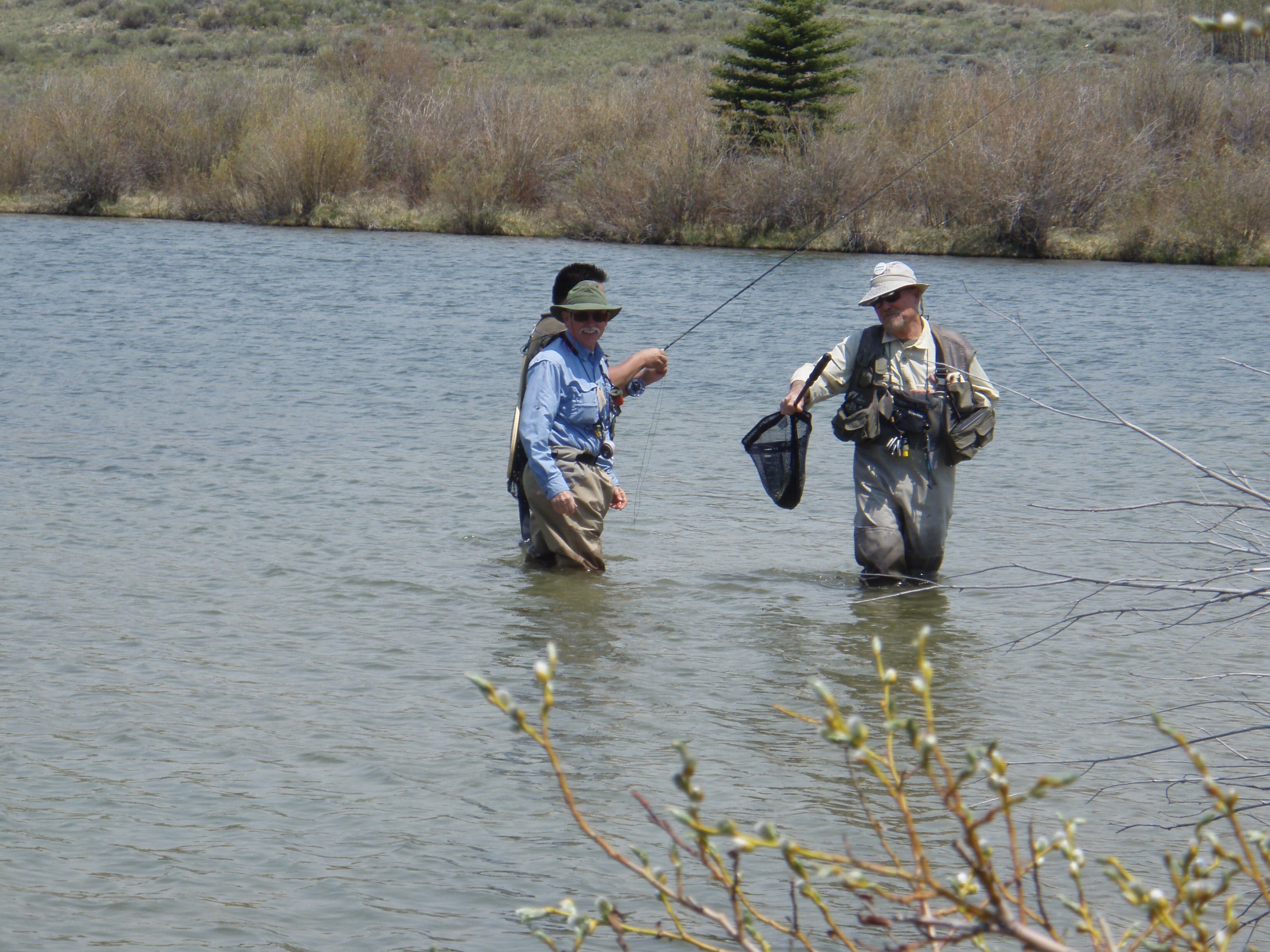 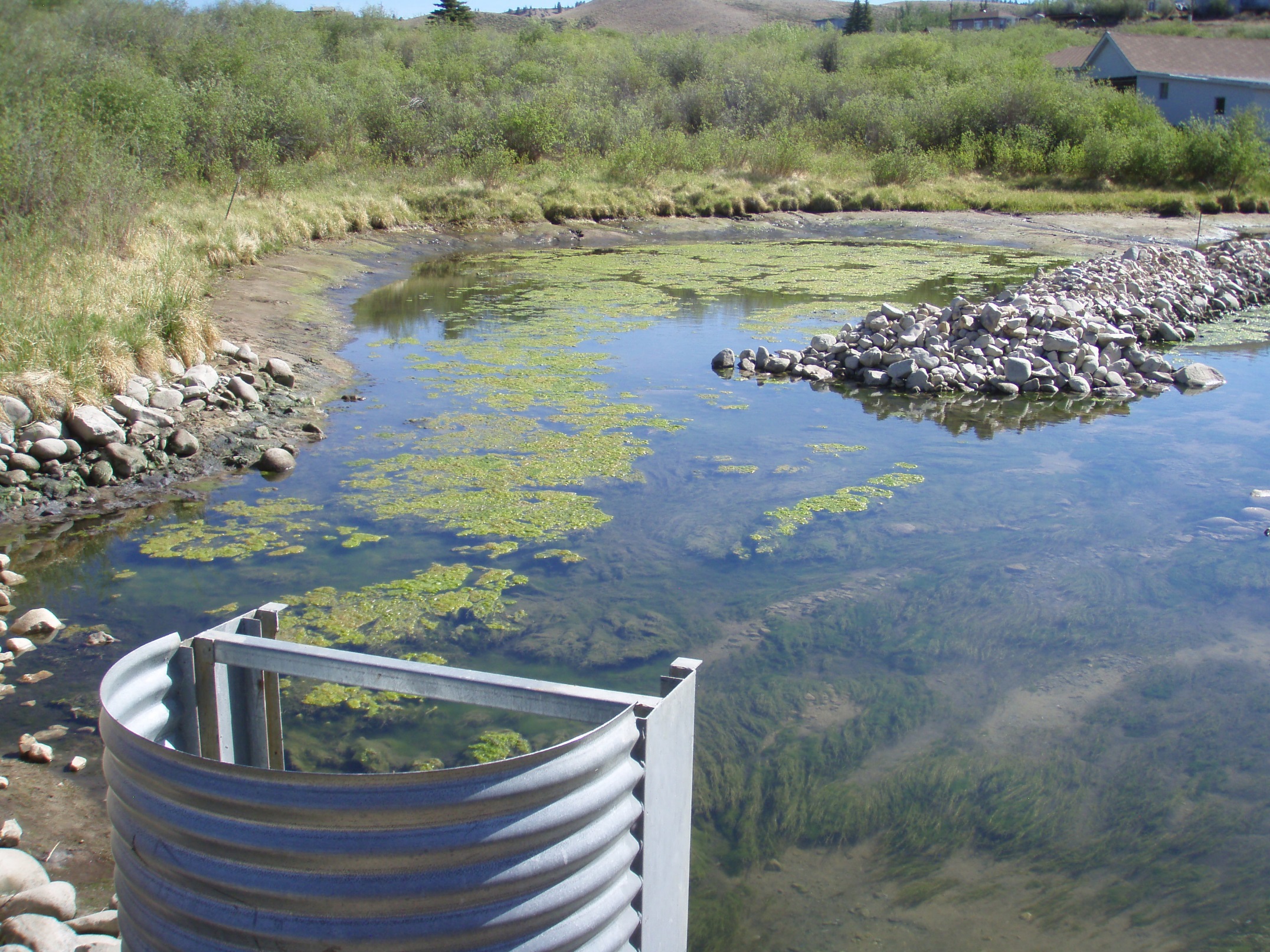 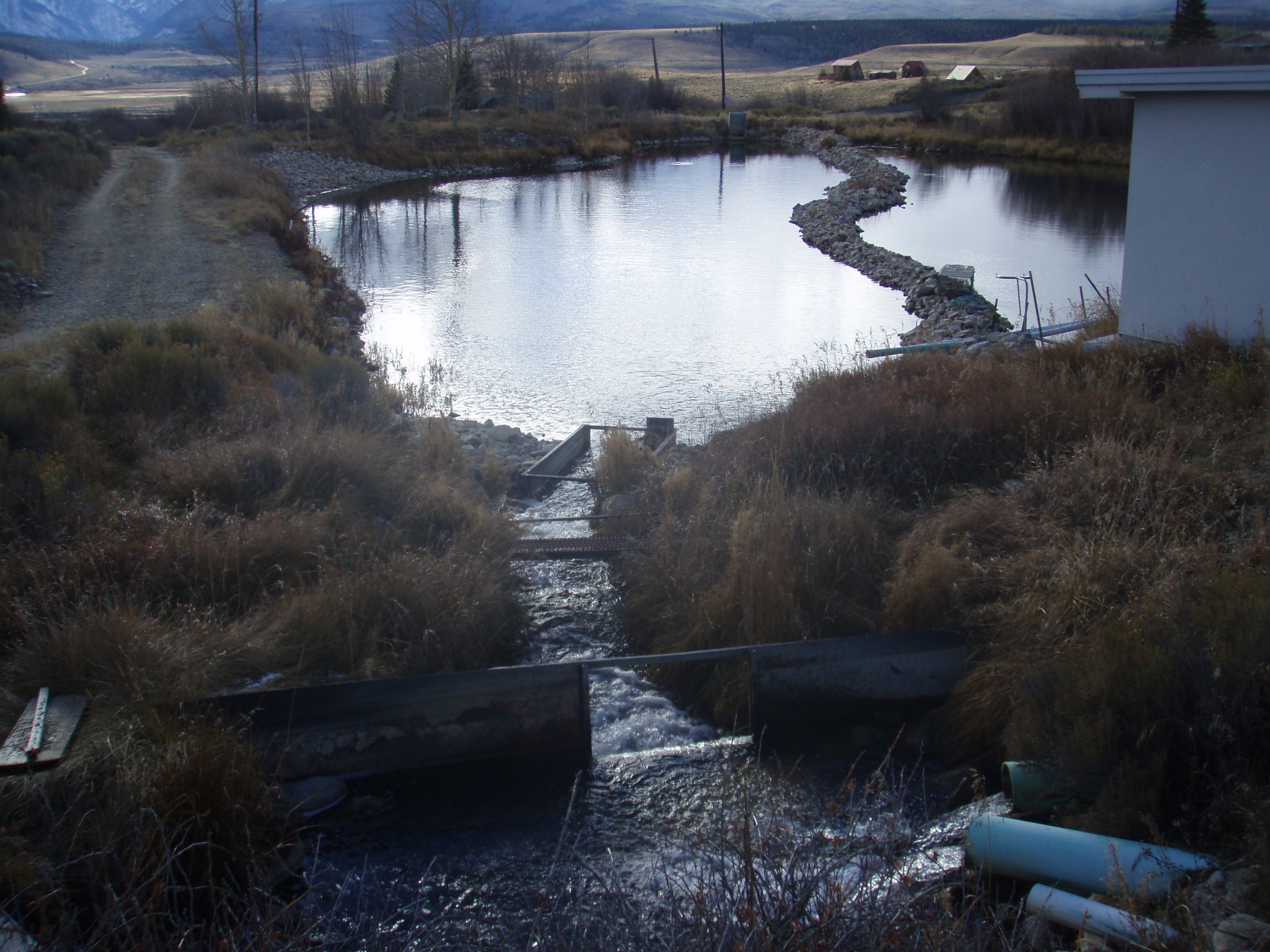 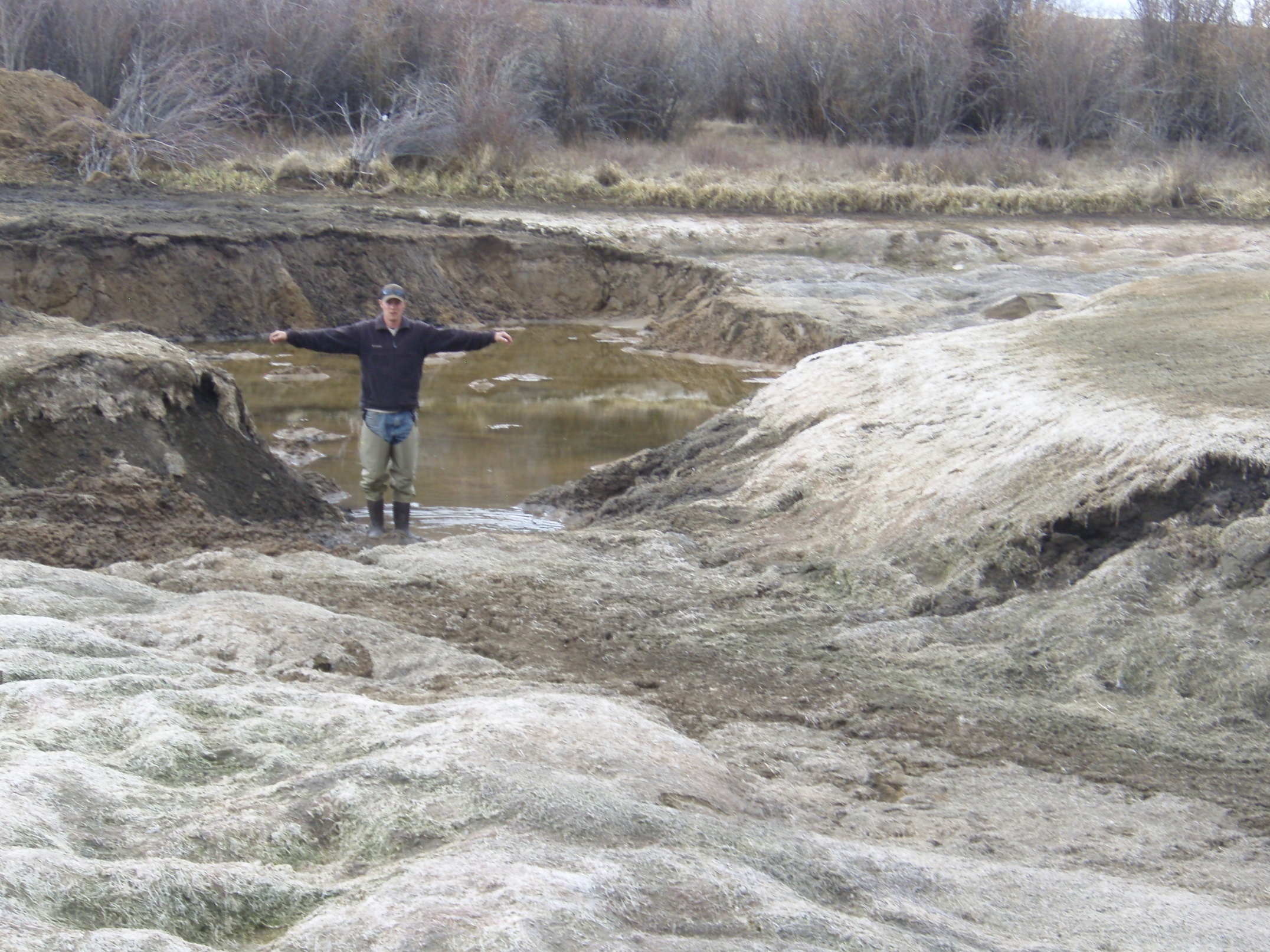 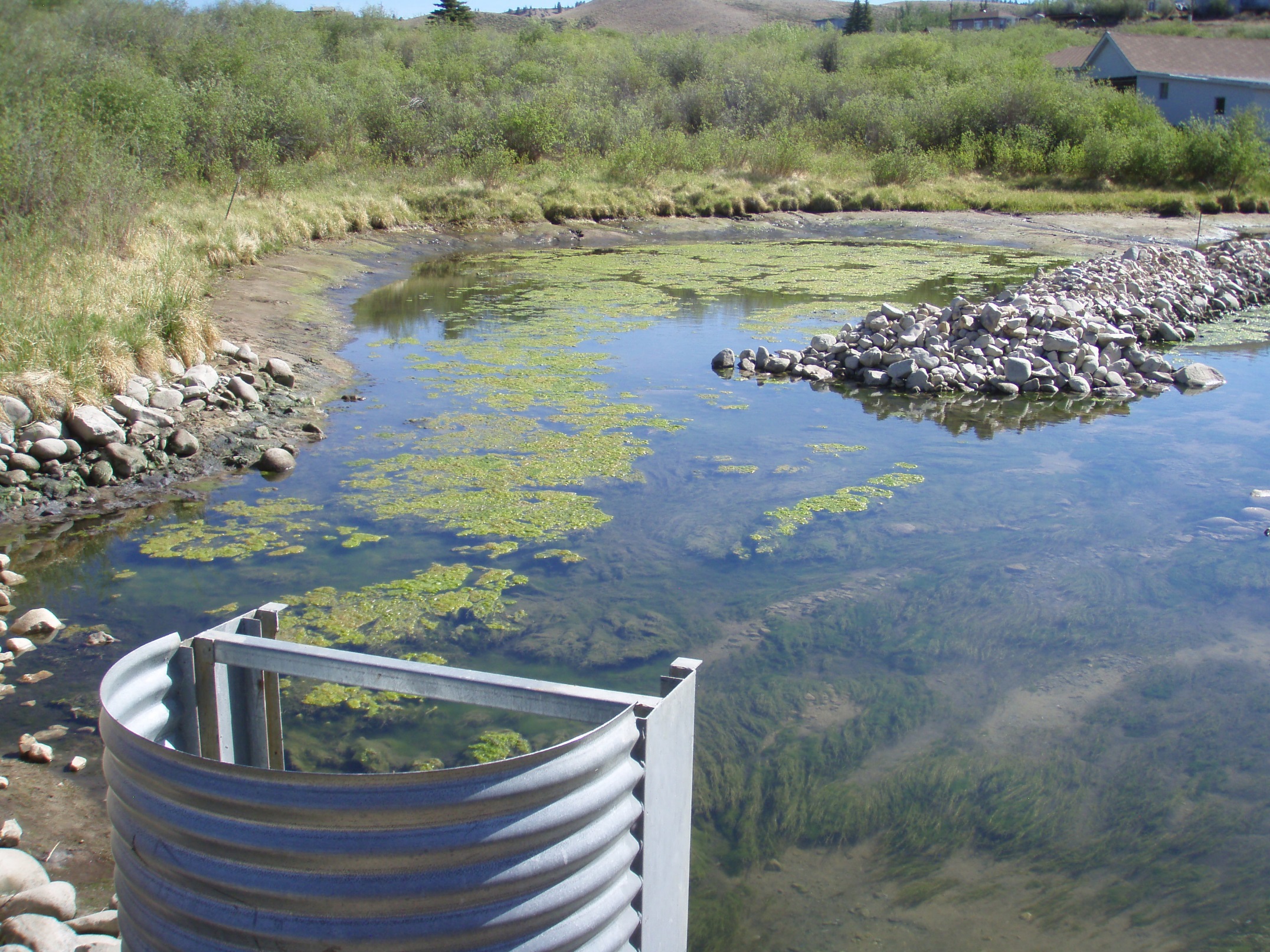 GPS Data
Date
Time
ID Number
Depth
Surveyor ID
Species Present
Field Notes
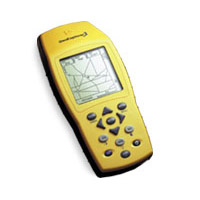 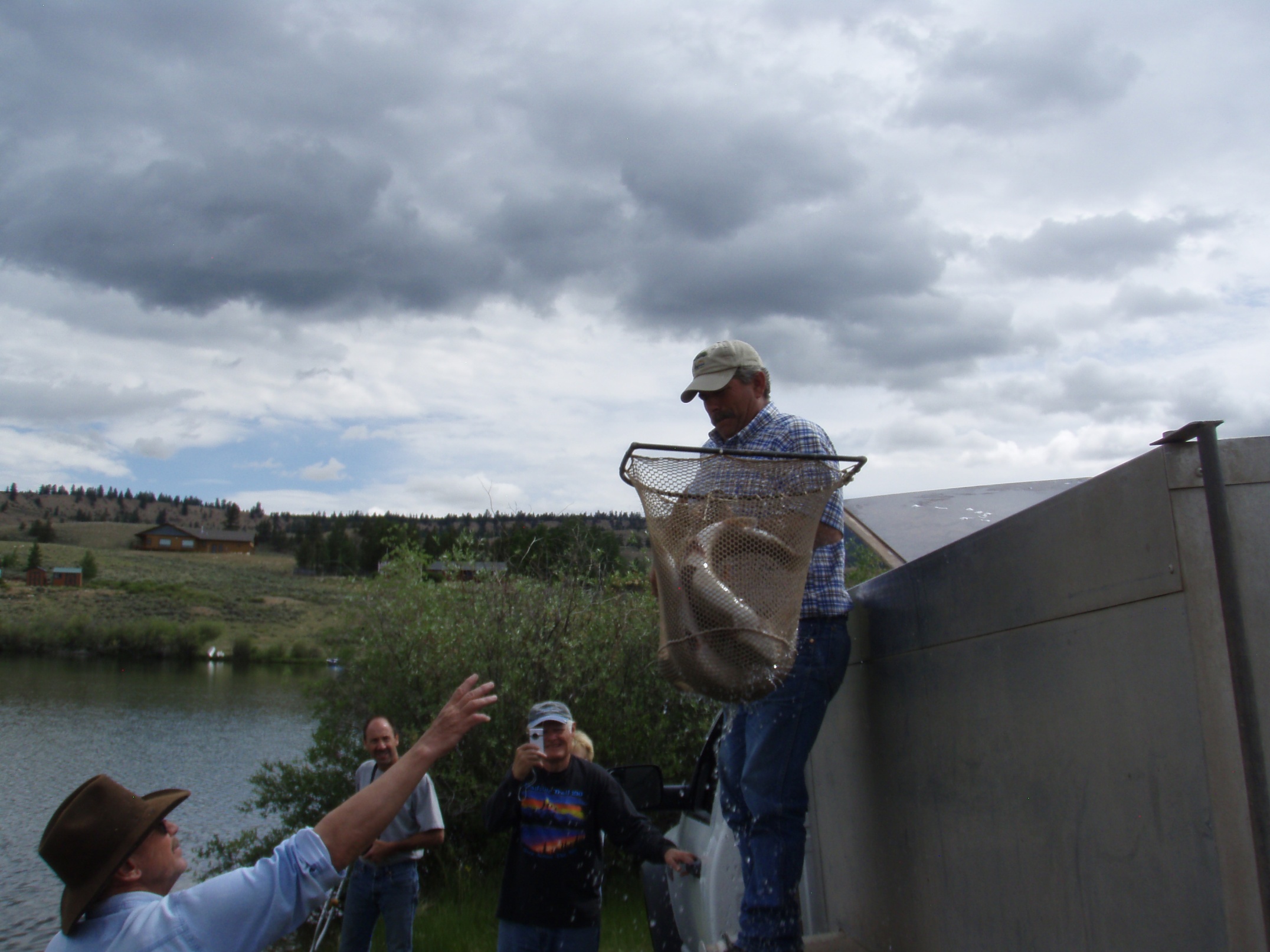 Greg’s Basic Principles
Set attainable goal with client.
Consider where water goes and uses.
Determine size of treatment area.
Match treatment with weed.
Contact all affected parties before treatment.
Treat early in season, early in day, make the sun your ally.
Never treat more than half the area at a time.
Keep good records.